I Know What You Do Not Know: Knowledge Graph Embedding via Co-distillation Learning
Presenter: Zhanke Zhou
2022. 10. 19
1
About the paper
I Know What You Do Not Know: Knowledge Graph Embedding via Co-distillation Learning
Authors: ﻿﻿Yang Liu, Zequn Sun, Guangyao Li, Wei Hu

Conference: CIKM 2022

Affiliation: ﻿ Nanjing University

Paper: https://arxiv.org/pdf/2208.09828.pdf

Code: https://github.com/nju-websoft/CoLE
2
[Speaker Notes: Wei Hu]
Outline
Background
The proposed method
Experiment
Summary and discussion
3
Background | link prediction on KG
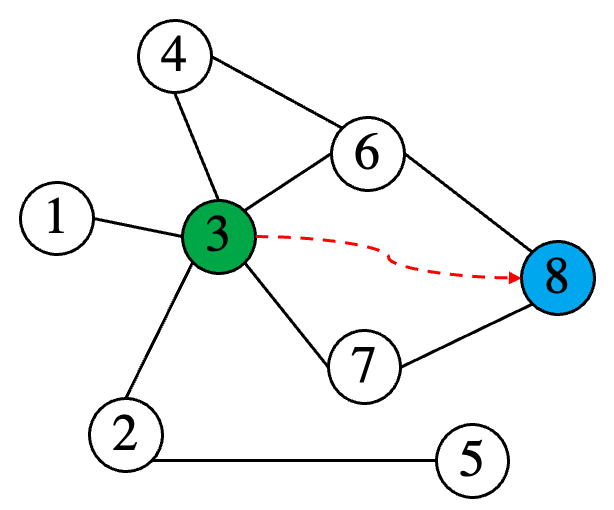 KG
4
Background | existing KG learning models
triple-based                  path-based                         graph-based
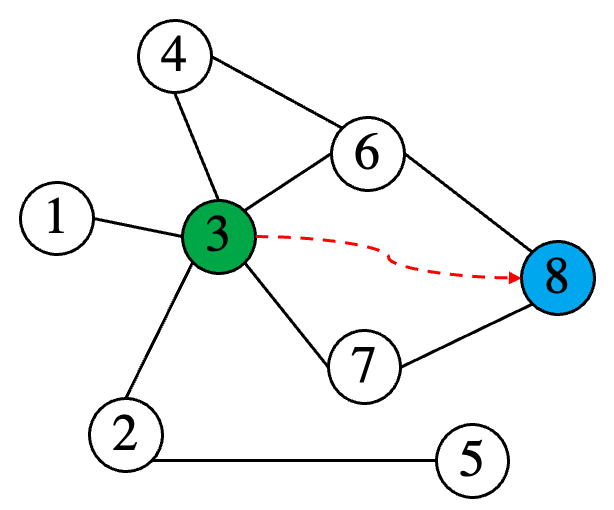 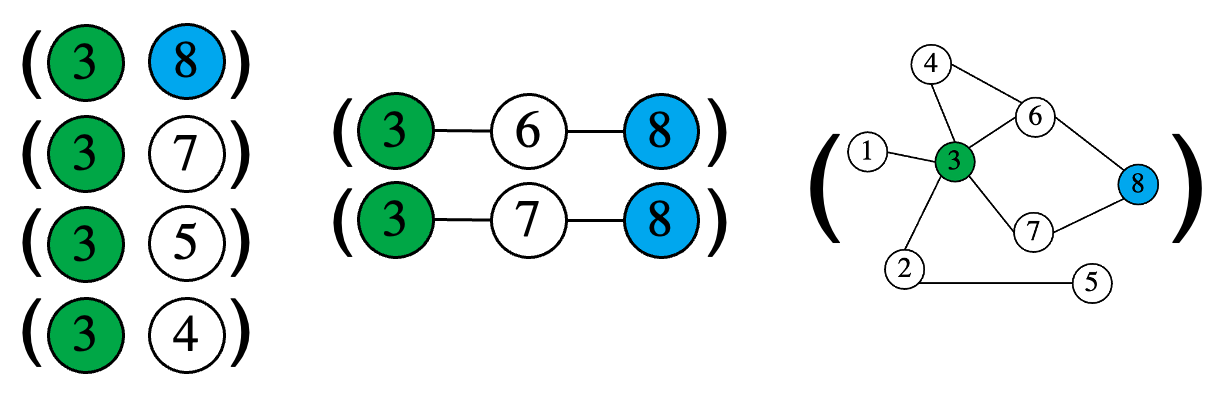 [0,1]
Background | using PLMs as “soft” knowledge bases
(PLMs) Pretrained language models
for the relational knowledge

Usage
asking PLMs to fill in masked tokens in sequences 
e.g., “Dante was born in [Mask]”
building such sequences is essential for query

Advantages
support an open set of queries
can be applied in the inductive setting
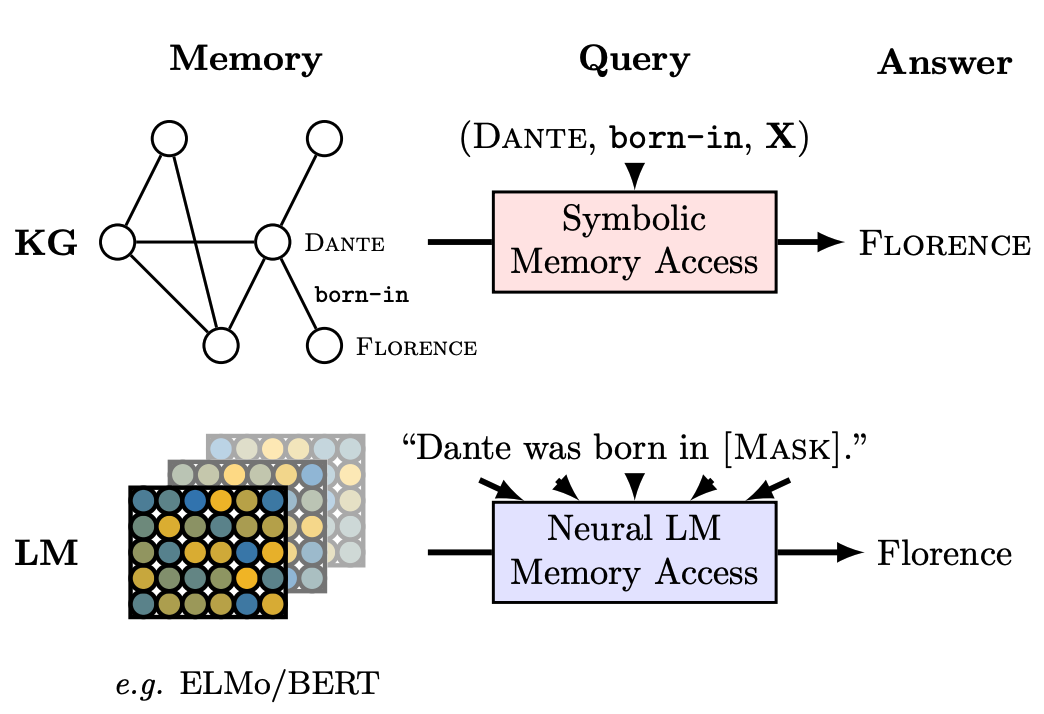 Language Models as Knowledge Bases? EMNLP 2019.
Background | motivation
SLMs (grey line) ﻿      HittER uses Transformer in a GNN manner
PLMs (orange lines)  KNN-KGE/LAMA that are based on BERT
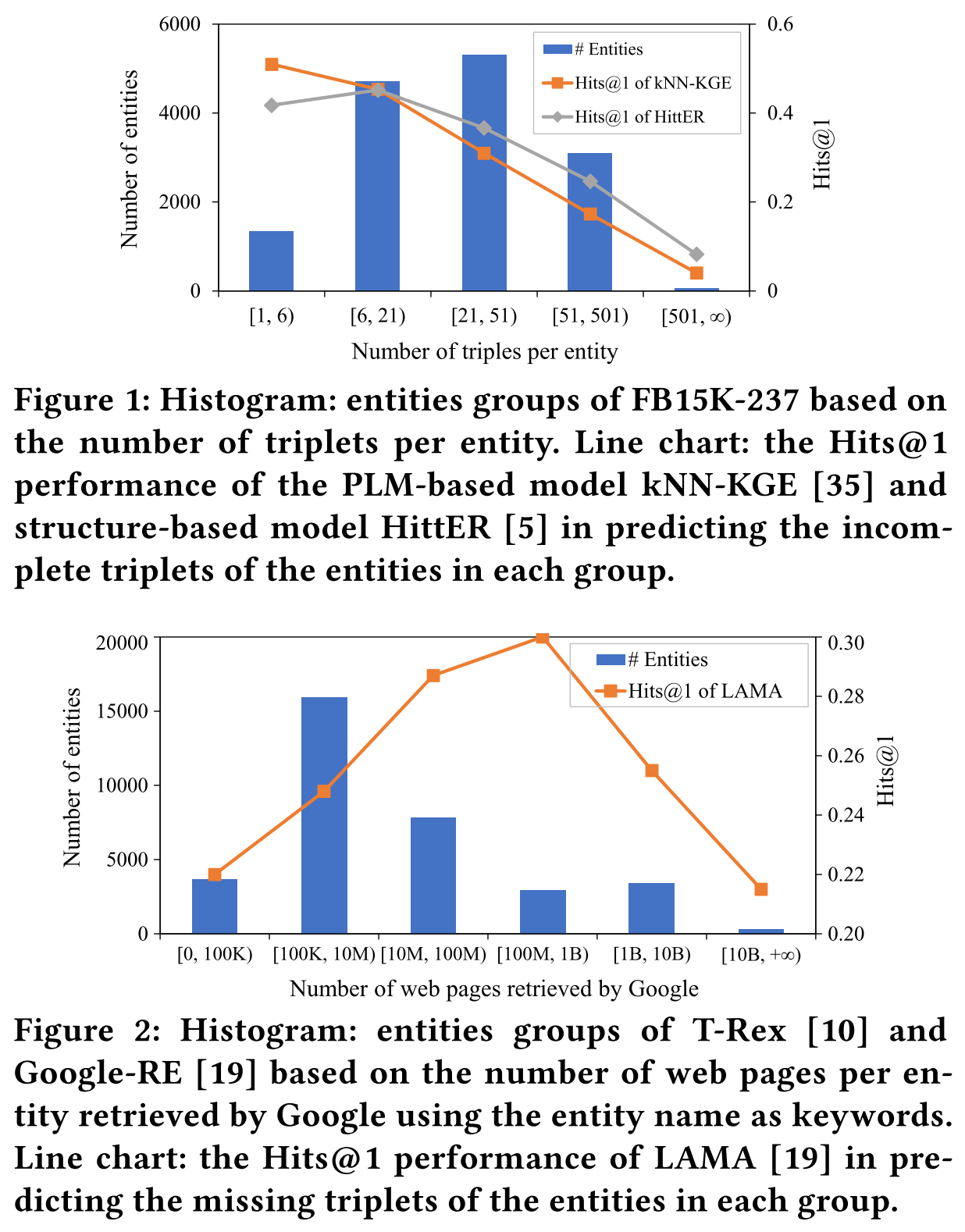 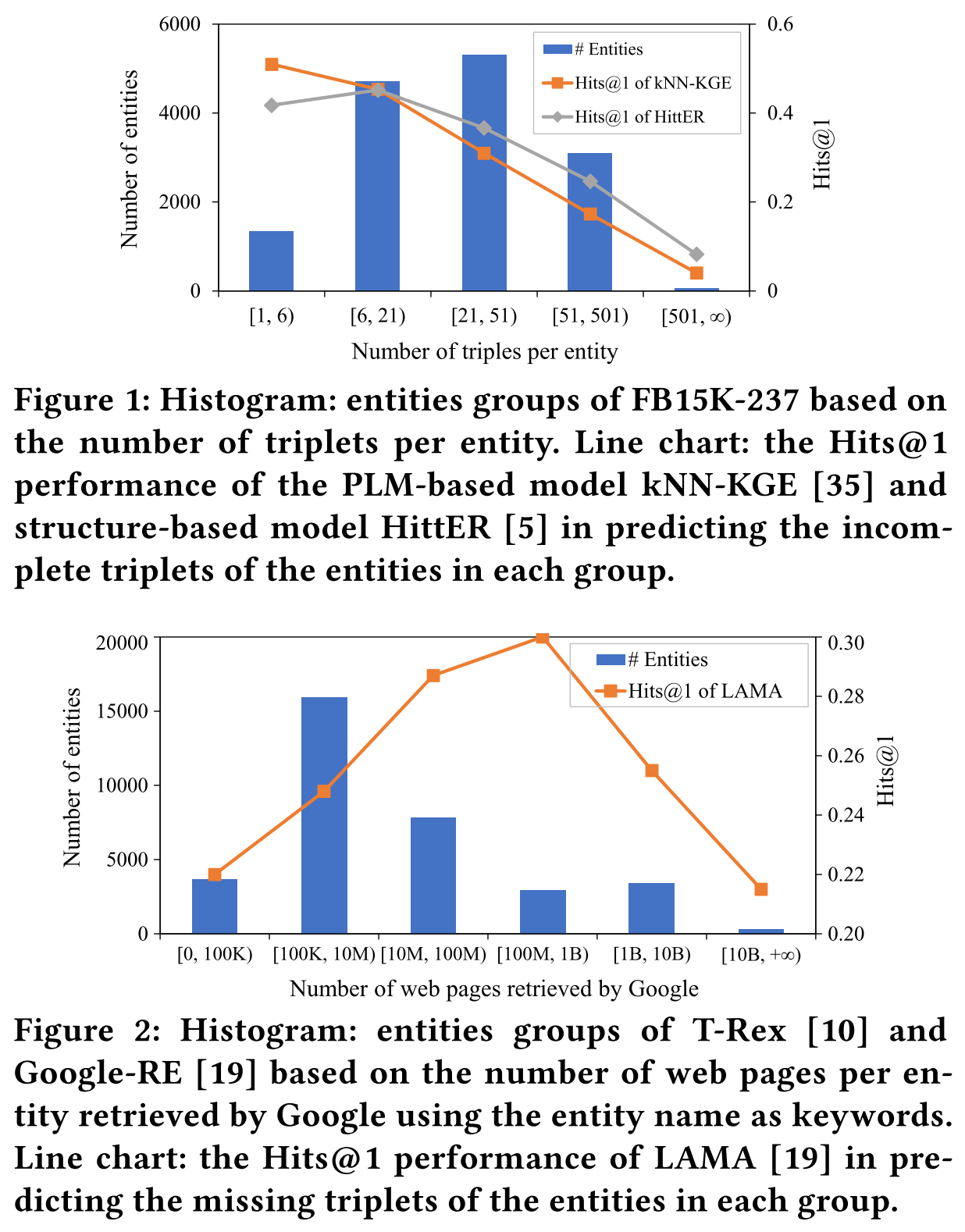 Observations
For long-tail entities, PLM is better than SLM
﻿because it can benefit from the external knowledge

﻿For entities with rich edges, SLM is better than PLM
﻿these popular entities can be found in many texts
The noise, homonym, and ambiguity issues in such texts hinder PLM
7
Background | motivation
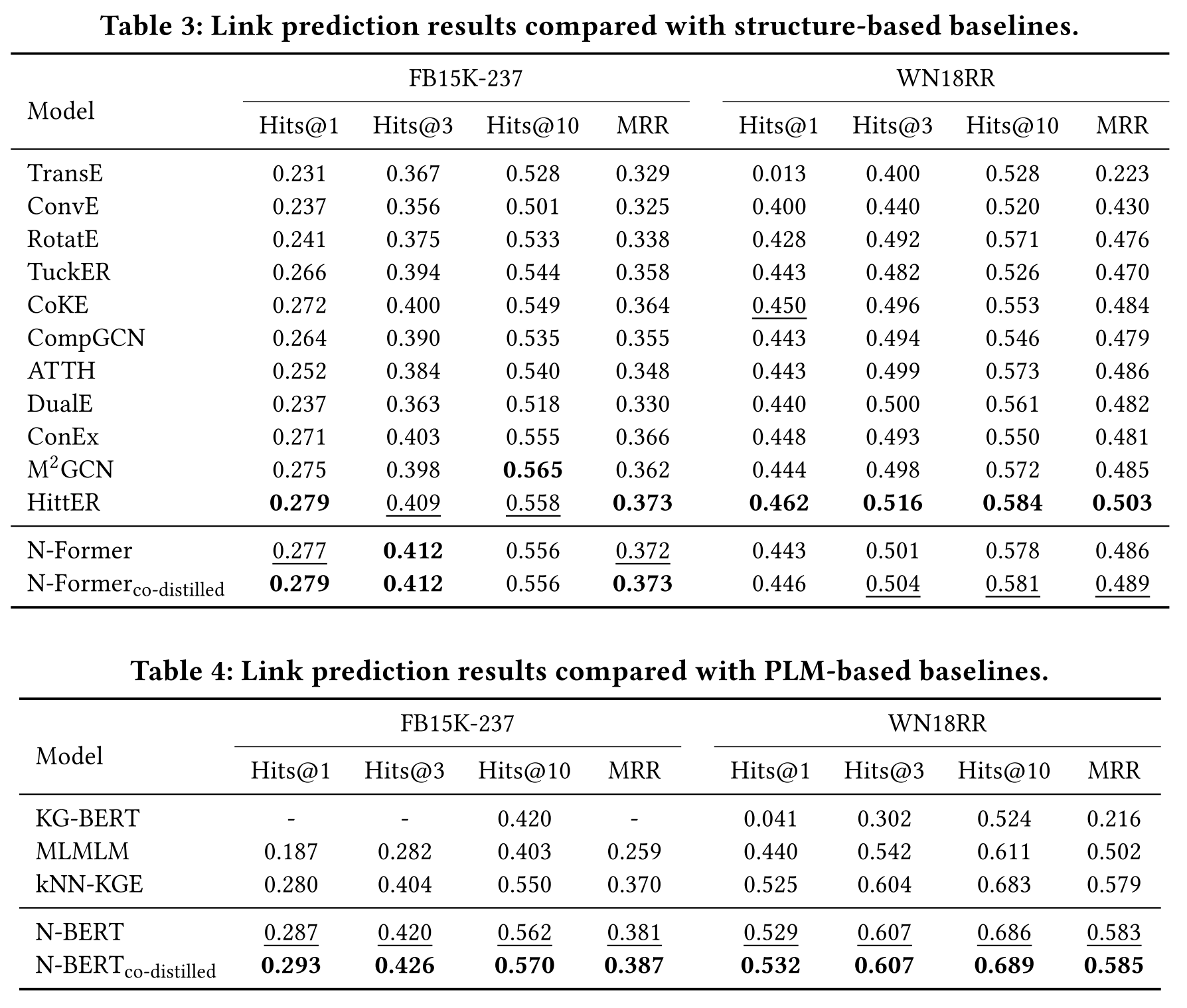 Two lines of KG learning models
(1) Structure-based models
(2) Pretrained language model 

These two lines are studied separately.

So, can they be complementary?
can they help each other and boost performances?

 Yes, we can achieve it by knowledge distillation
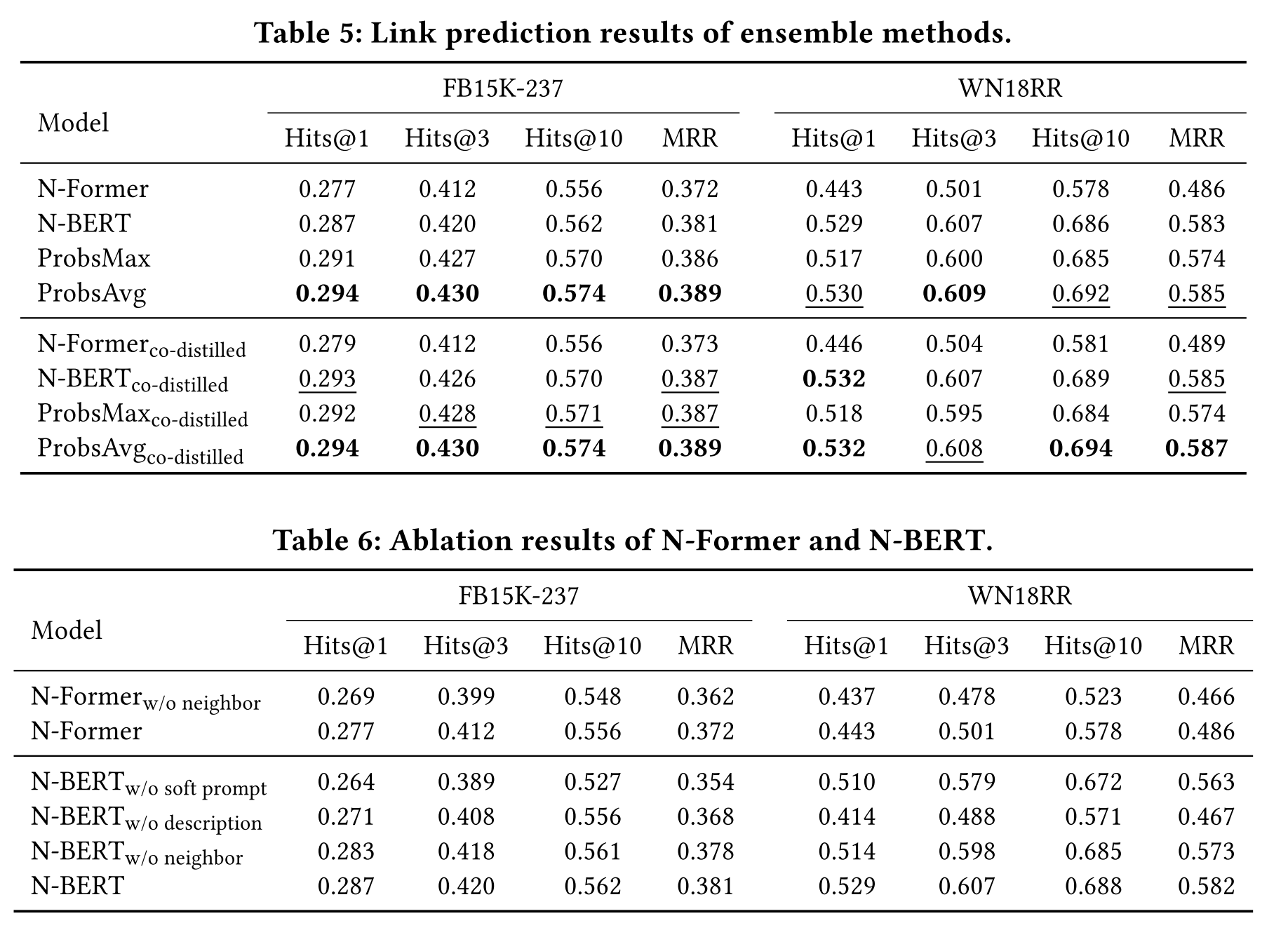 8
Background | motivation
Knowledge distillation
in short, knowledge distillation is the process of 
   transferring knowledge from teacher model to student model
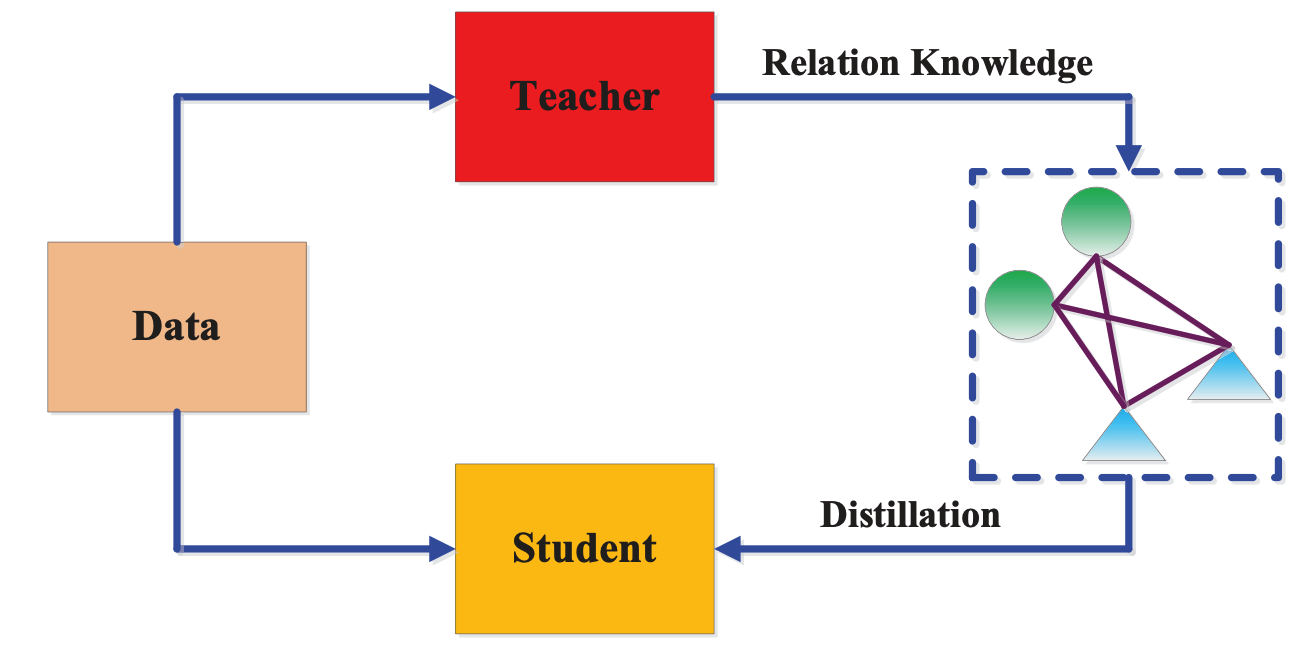 loss function for the student model
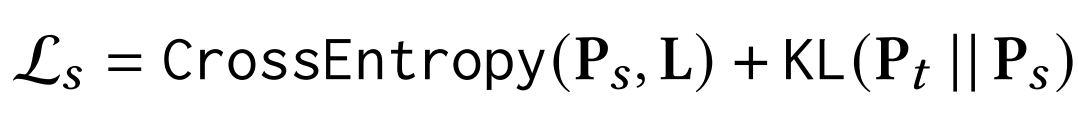 classification loss
behave like the teacher
9
Outline
Background
The proposed method
Experiment
Summary and discussion
10
Method | framework
﻿The objective is to predict the missing entity in an incomplete triplet
such as (Kobe Bryant, location, ?) in FB15K-237

Three major components:
one SLM, one PLM, and one distillation module
distillation module
SLM
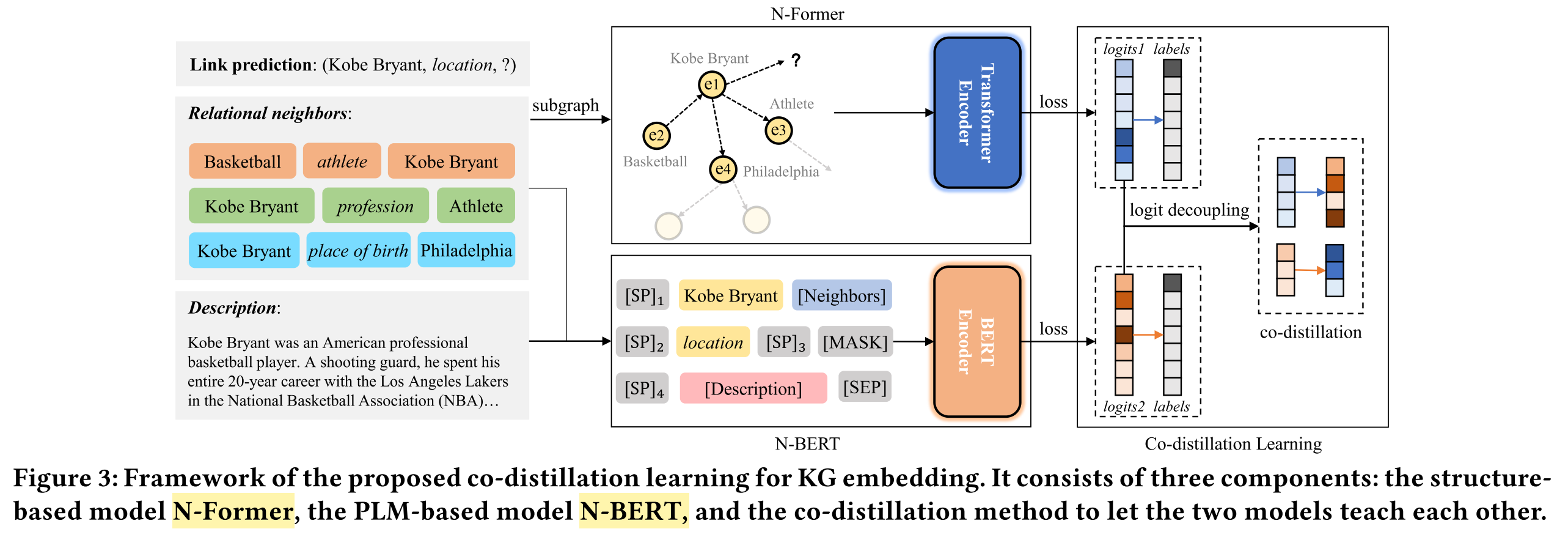 PLM
11
Method | framework
Constructing the input of models
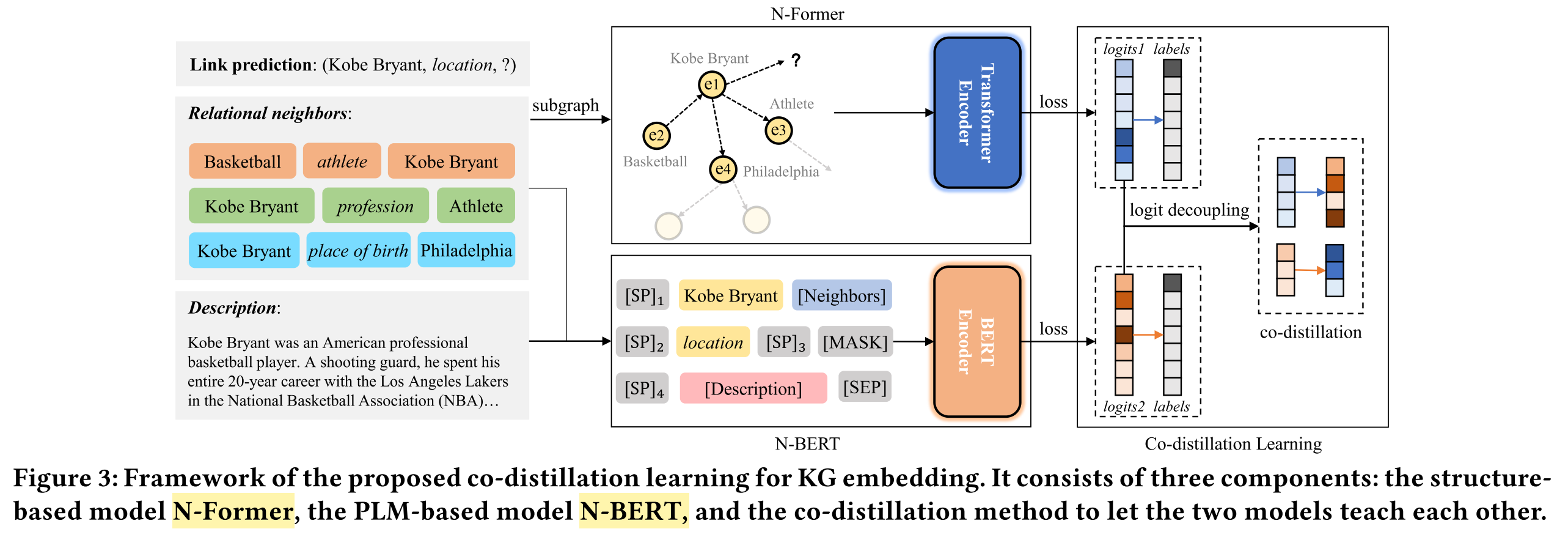 ﻿The available information to support this prediction includes 
relational neighbors
textual descriptions
of Kobe Bryant
12
Method | framework
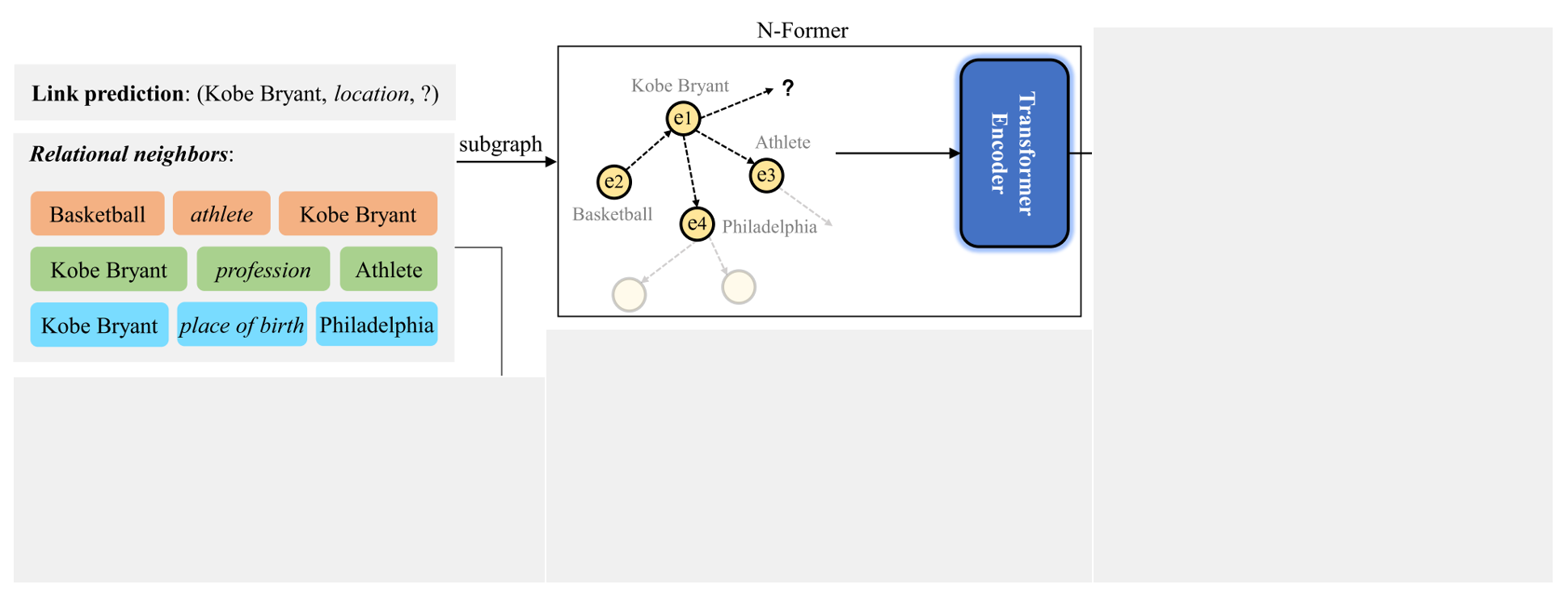 SLM
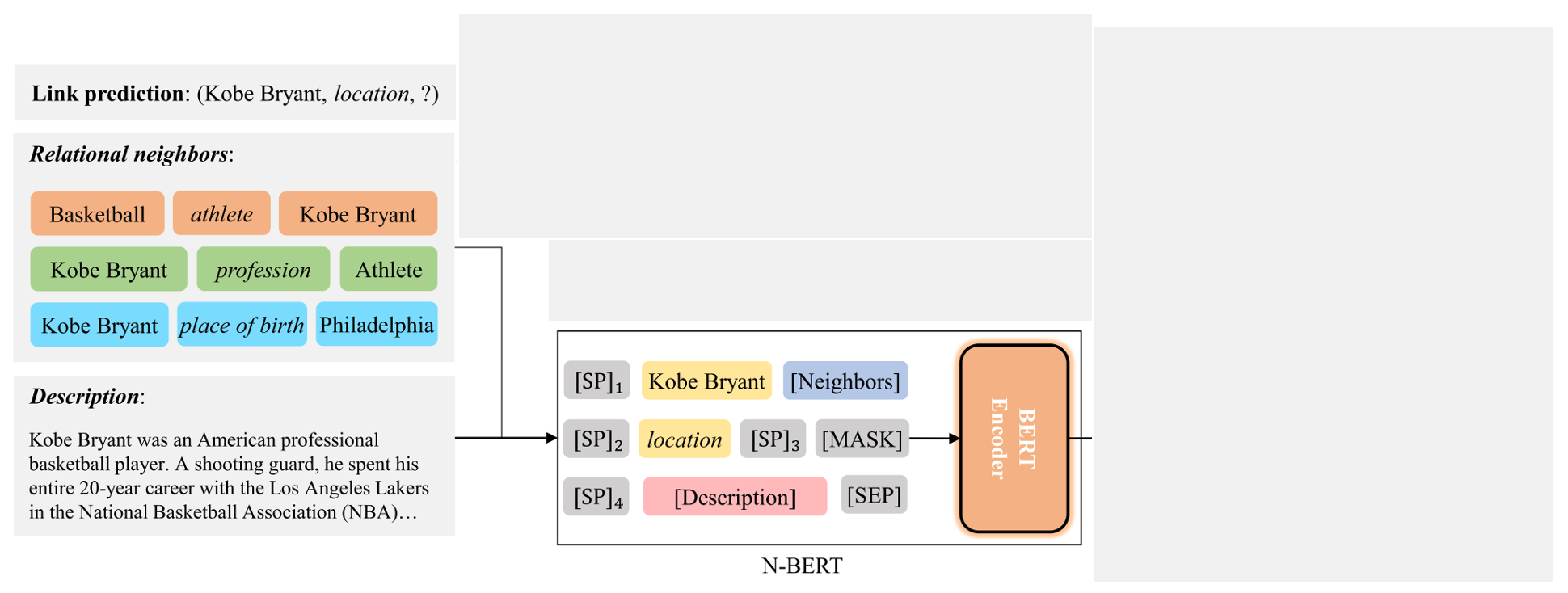 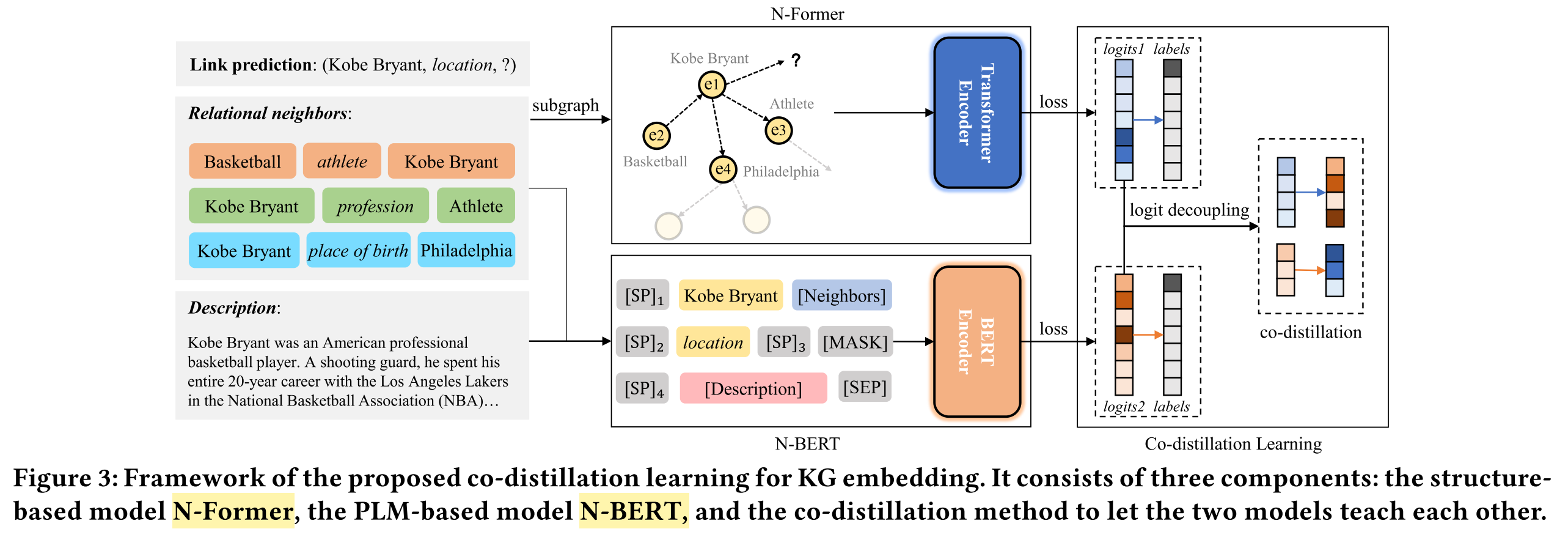 PLM
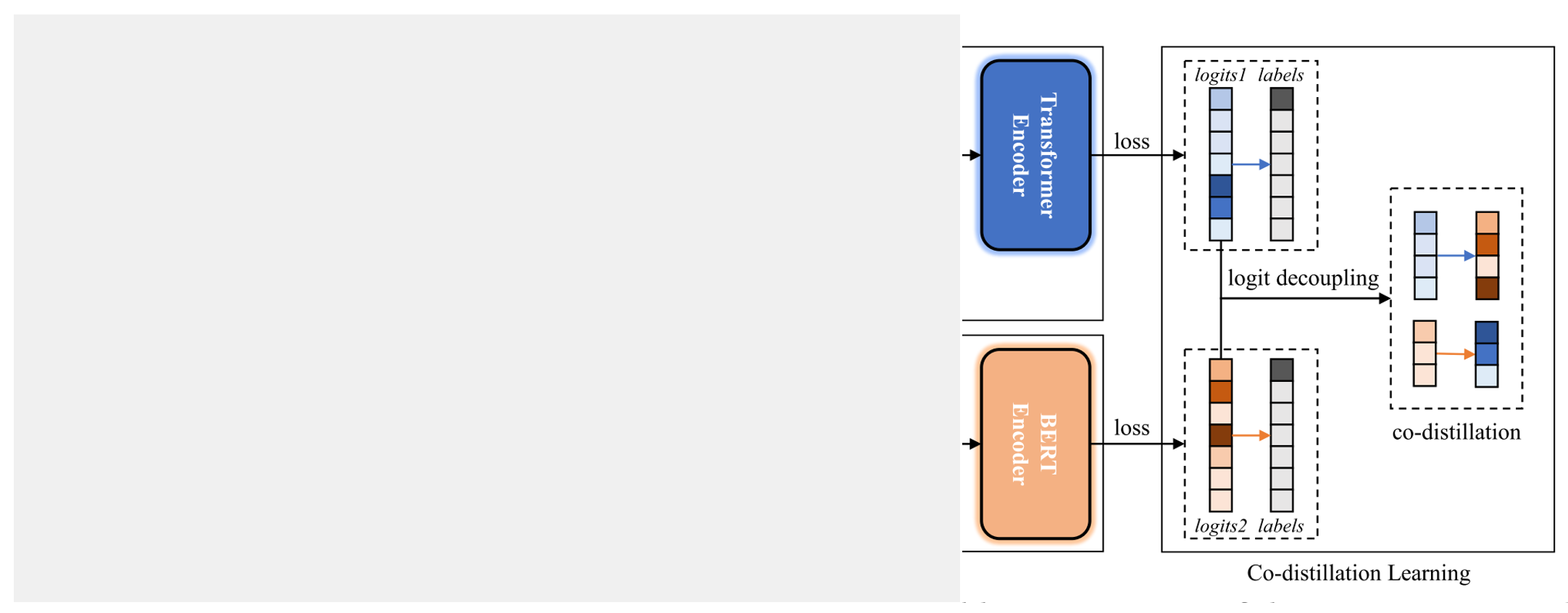 distillation 
module
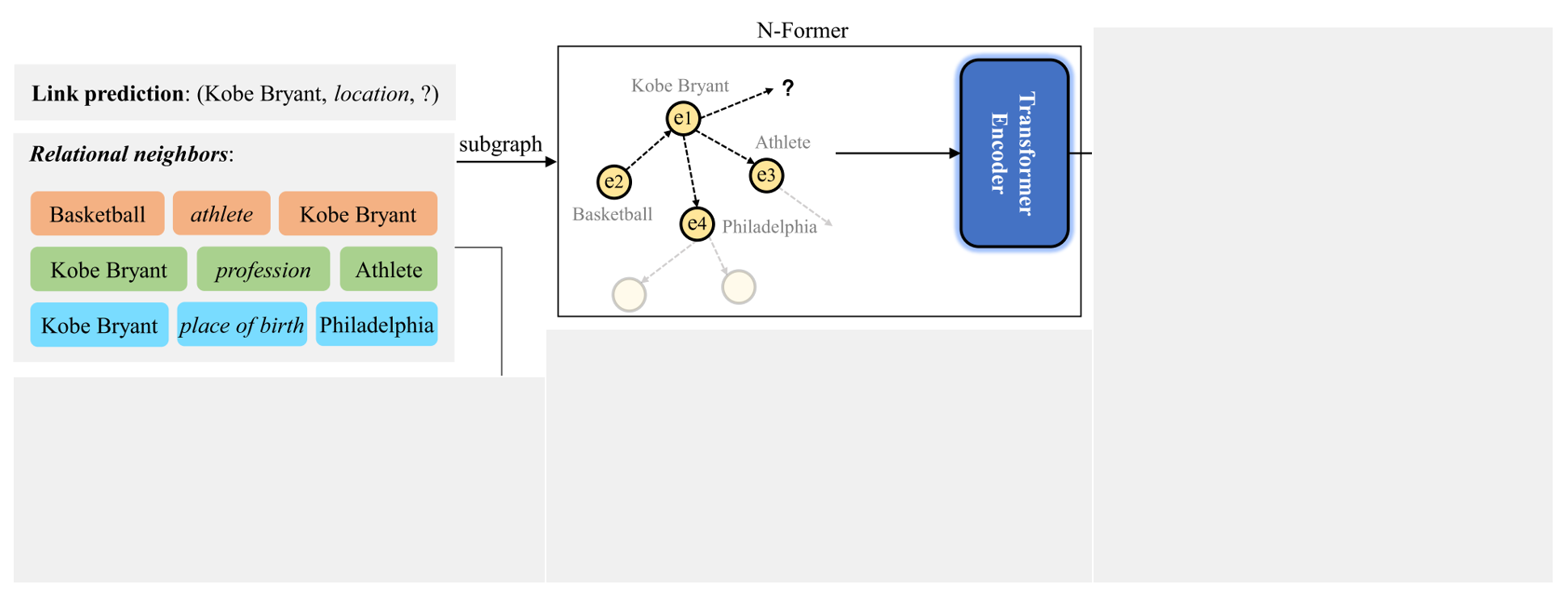 Method | part1 N-Former
step 1. The N-Former first takes as input the subgraph to reconstruct a representation for Kobe Bryant. 



step 2. subgraph representation together with initial embedding and relation location are fed into N-Former 
to reconstruct a representation for the missing entity denoted as a special placeholder “[MASK]”.



step 3. The output “[MASK]” ﻿representation is used to compute the prediction logits.
step 1
step 3
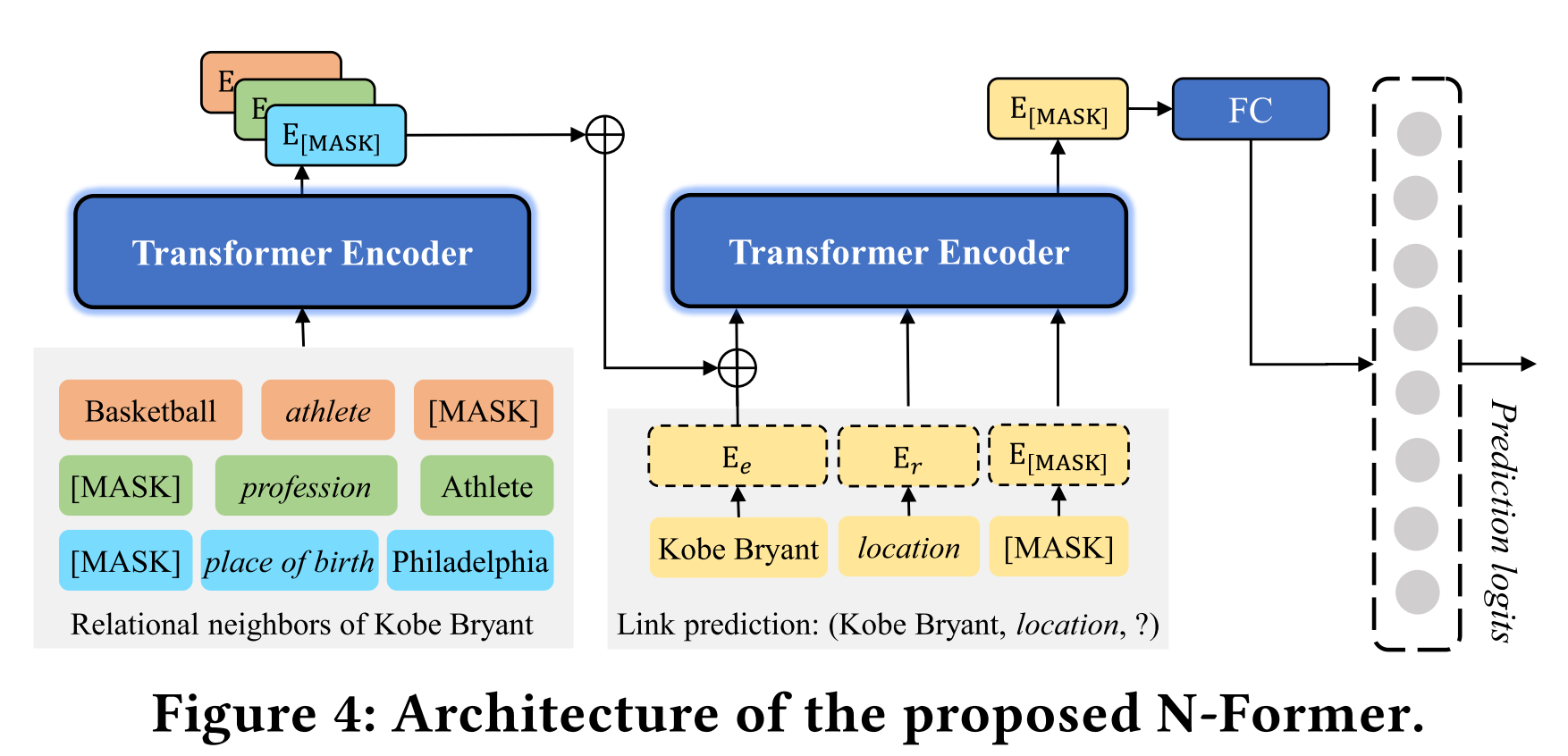 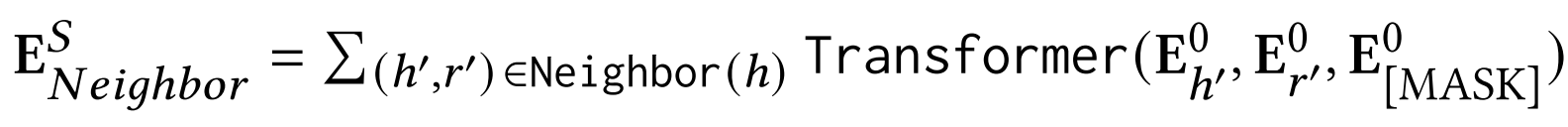 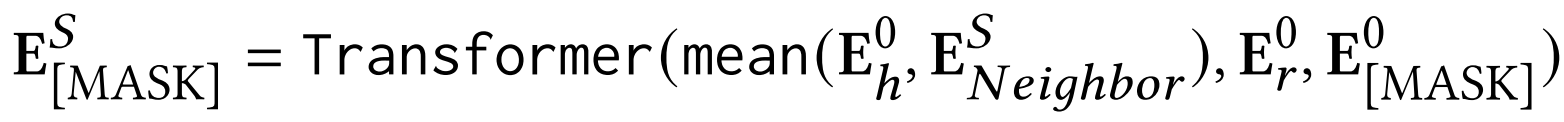 step 2
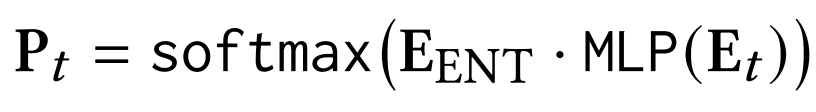 14
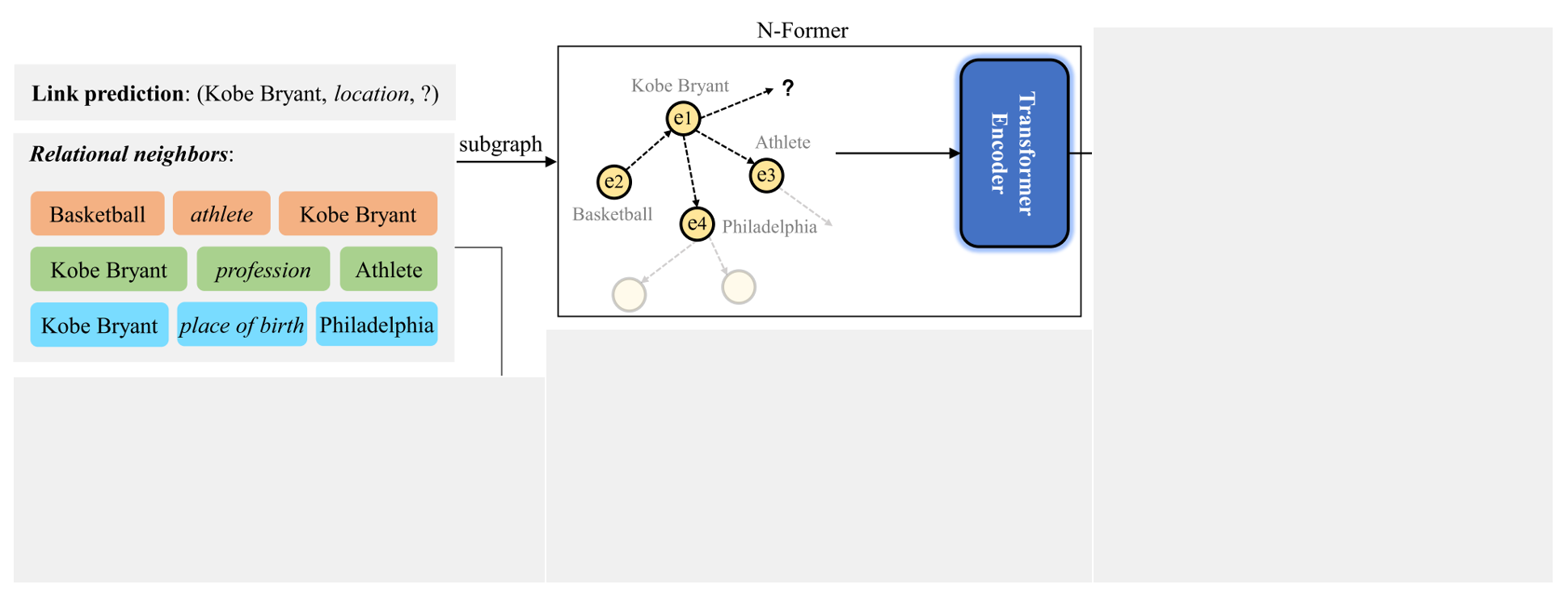 Method | part1 N-Former
Optimization objectives
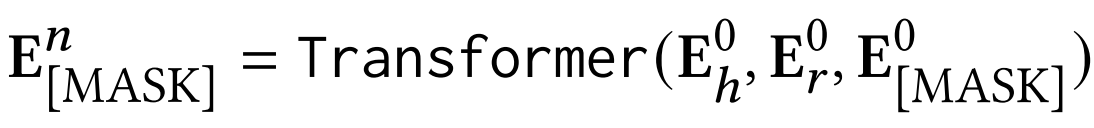 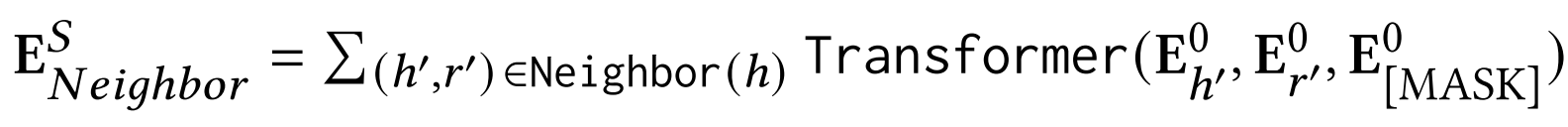 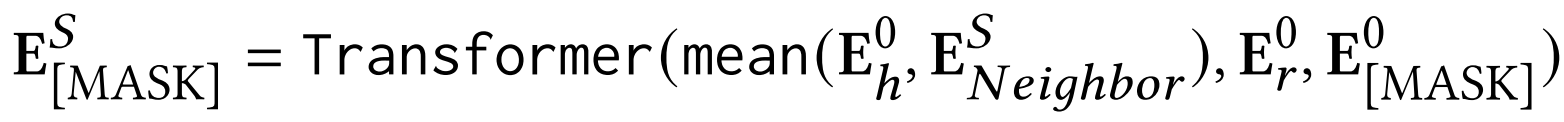 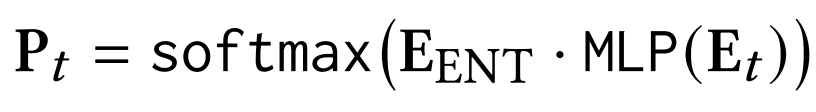 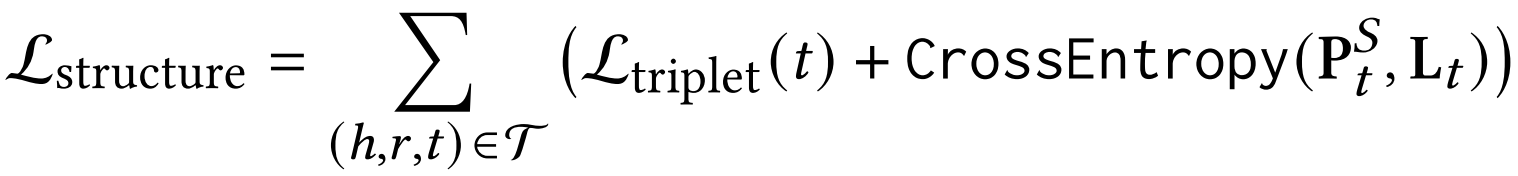 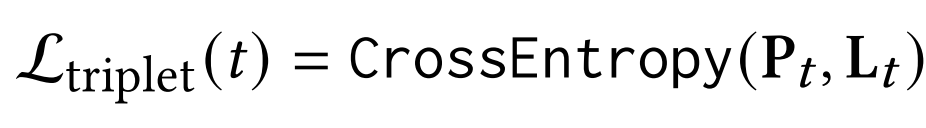 15
Method | framework
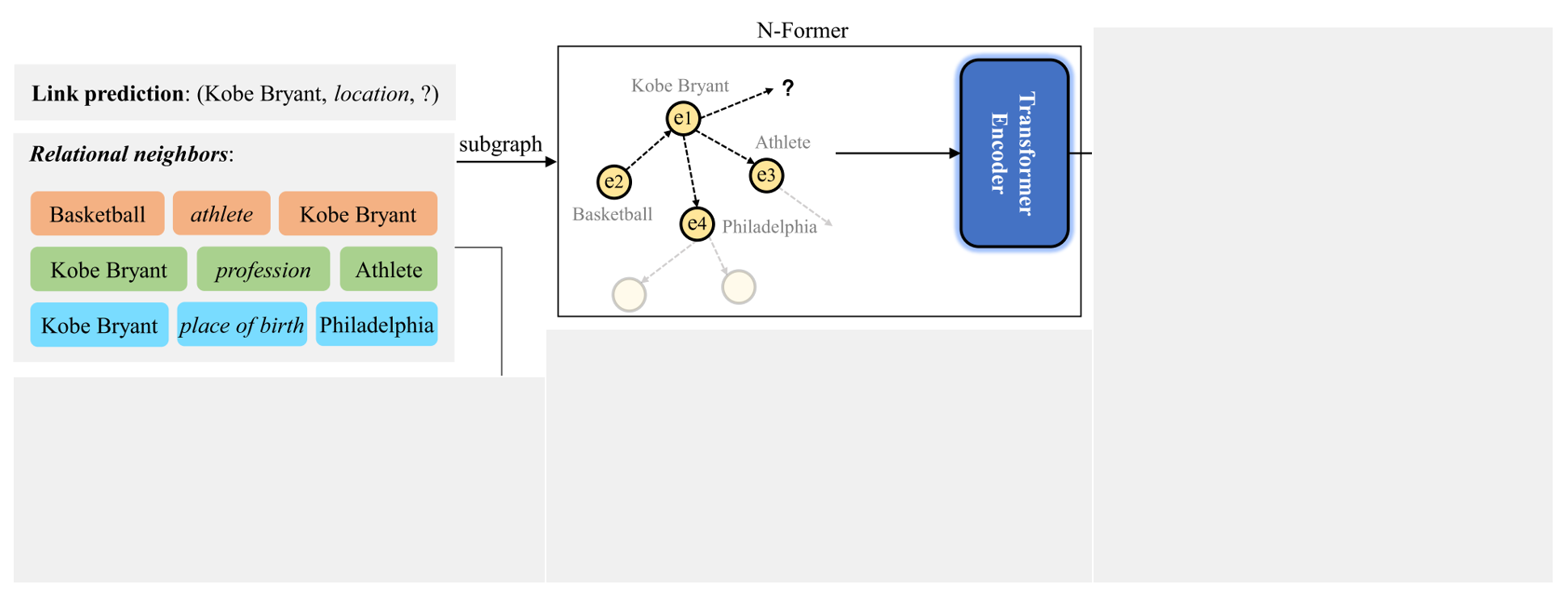 SLM
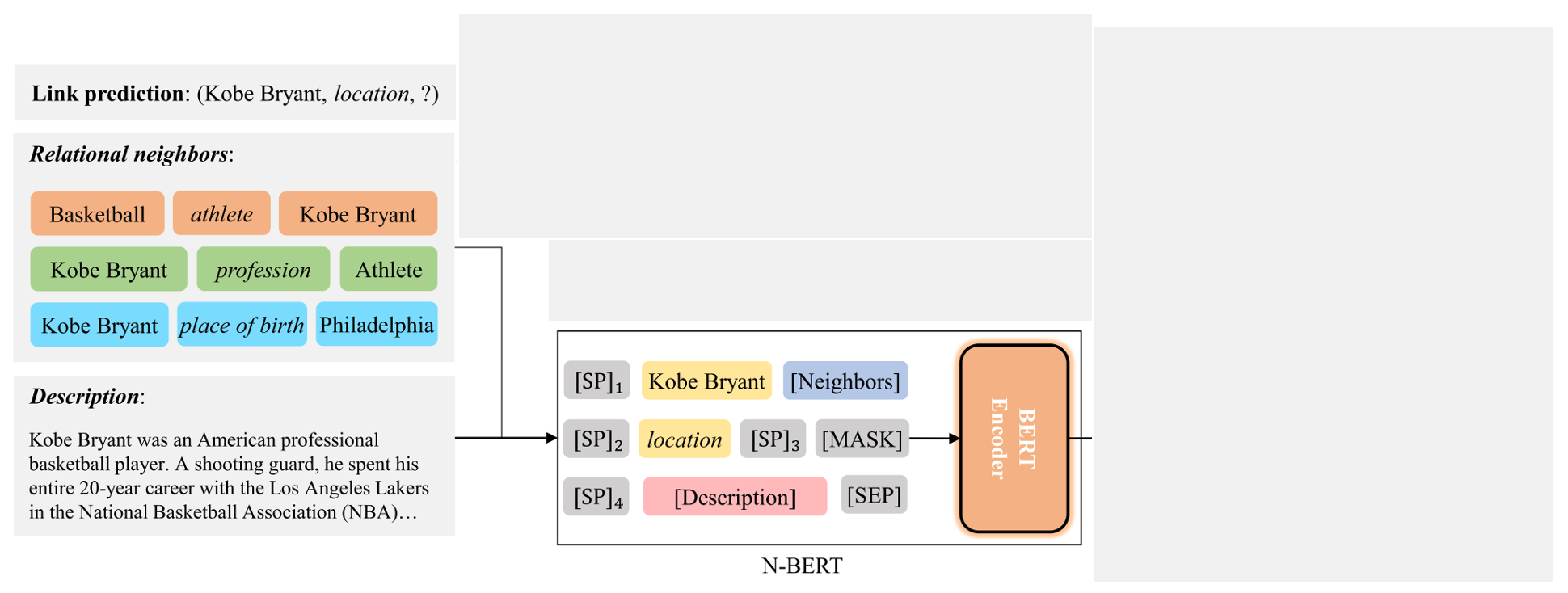 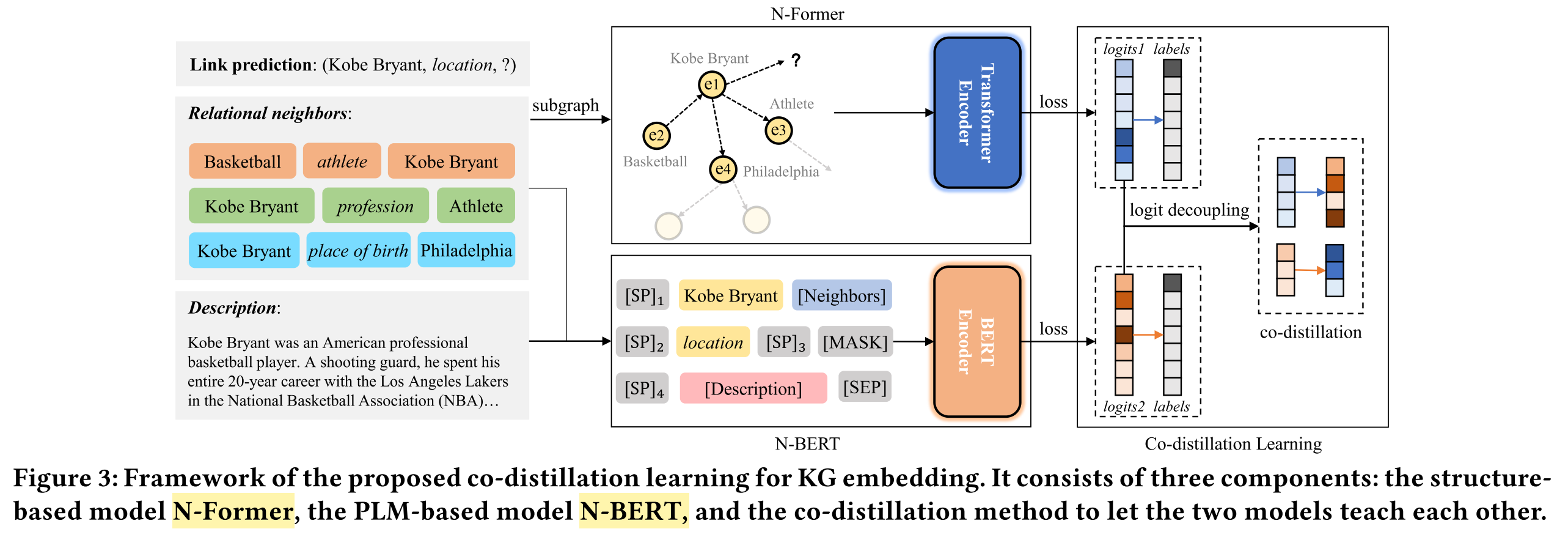 2. PLM
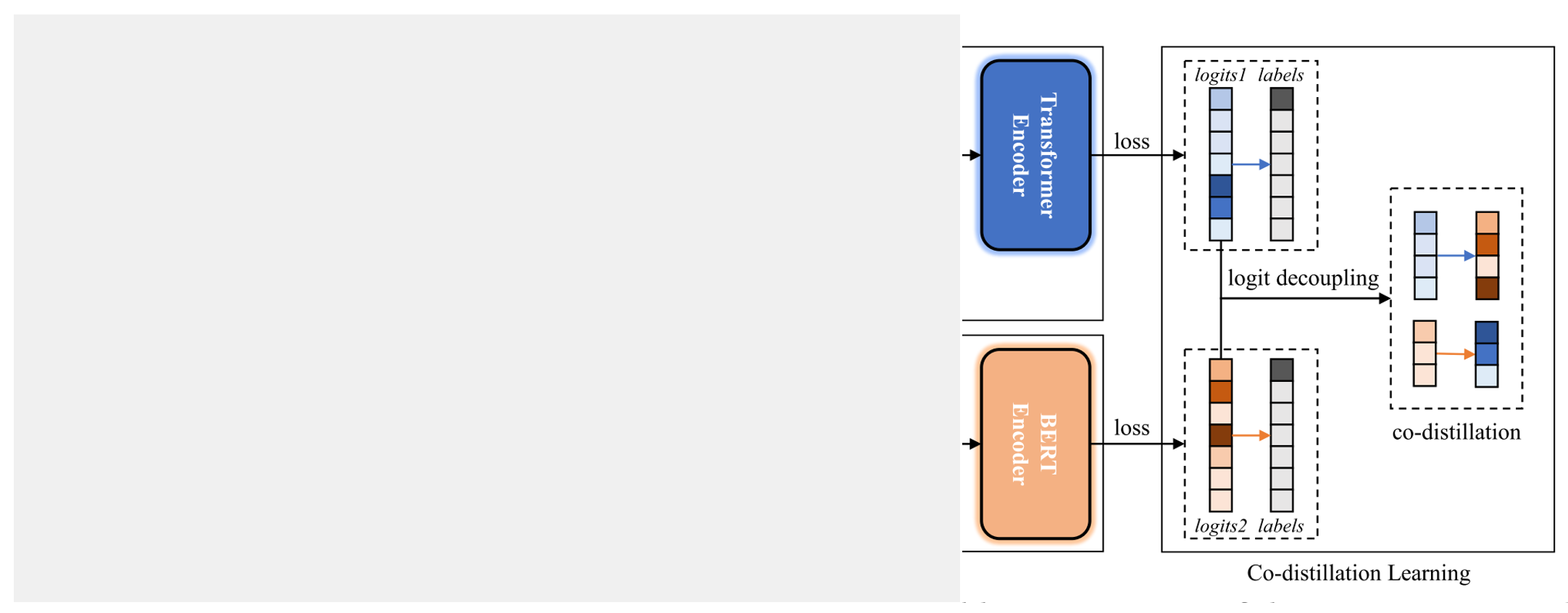 distillation 
module
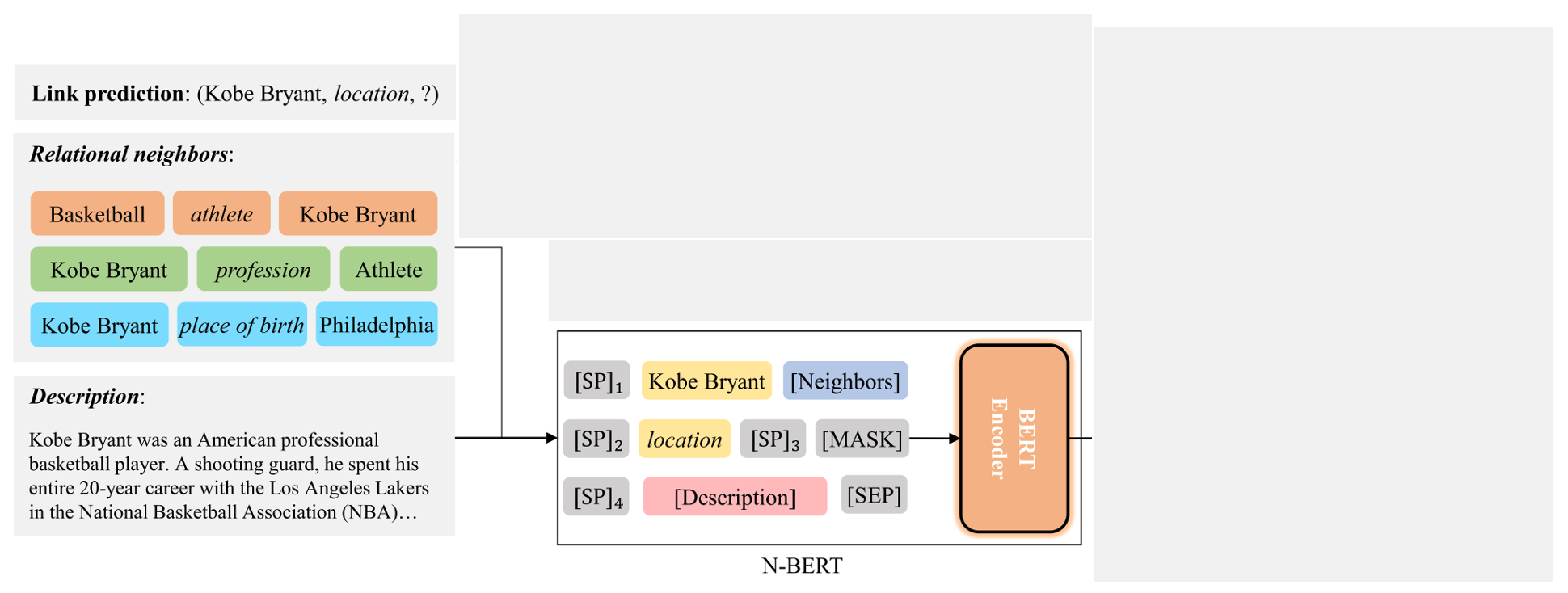 Method | part2 N-BERT
﻿The key challenge for PLM-based link prediction 
is how to retrieve the relevant knowledge from PLMs

﻿Given an incomplete triplet (h, r, [MASK]), 
a typical solution is to introduce the textual description 
of the entity for constructing a sentence-like prompt

﻿For an incomplete triplet (h, r, [MASK]), 
its prompt sentence is denoted by prompt(h, r)
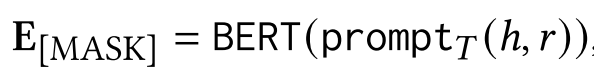 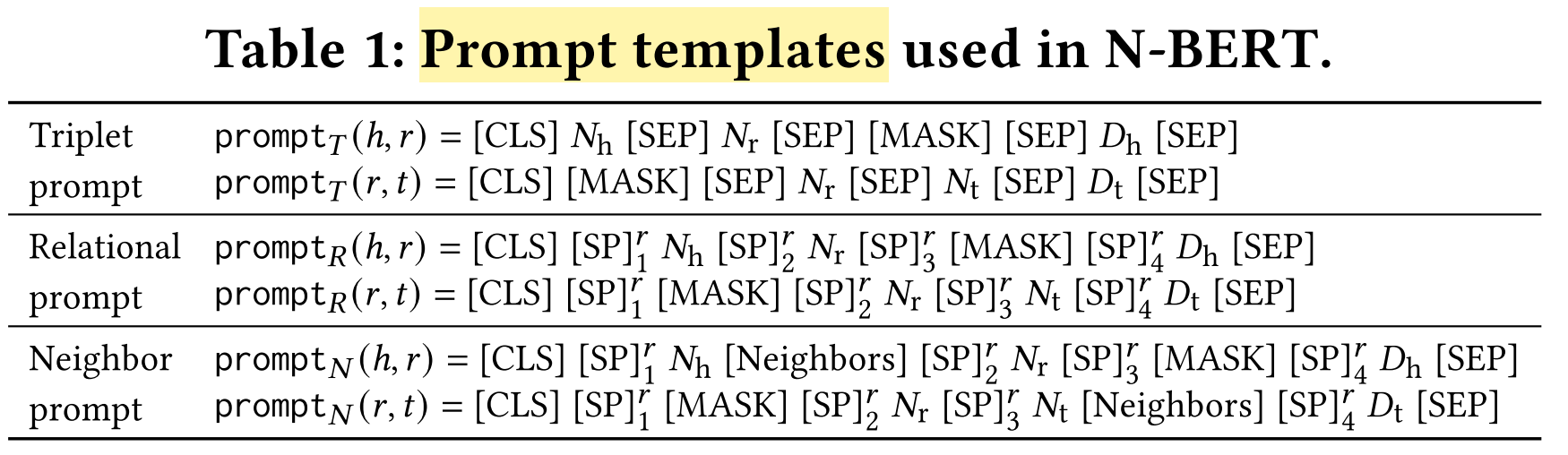 [CLS]: classification
[SEP]: separation
[SP]: soft prompt
17
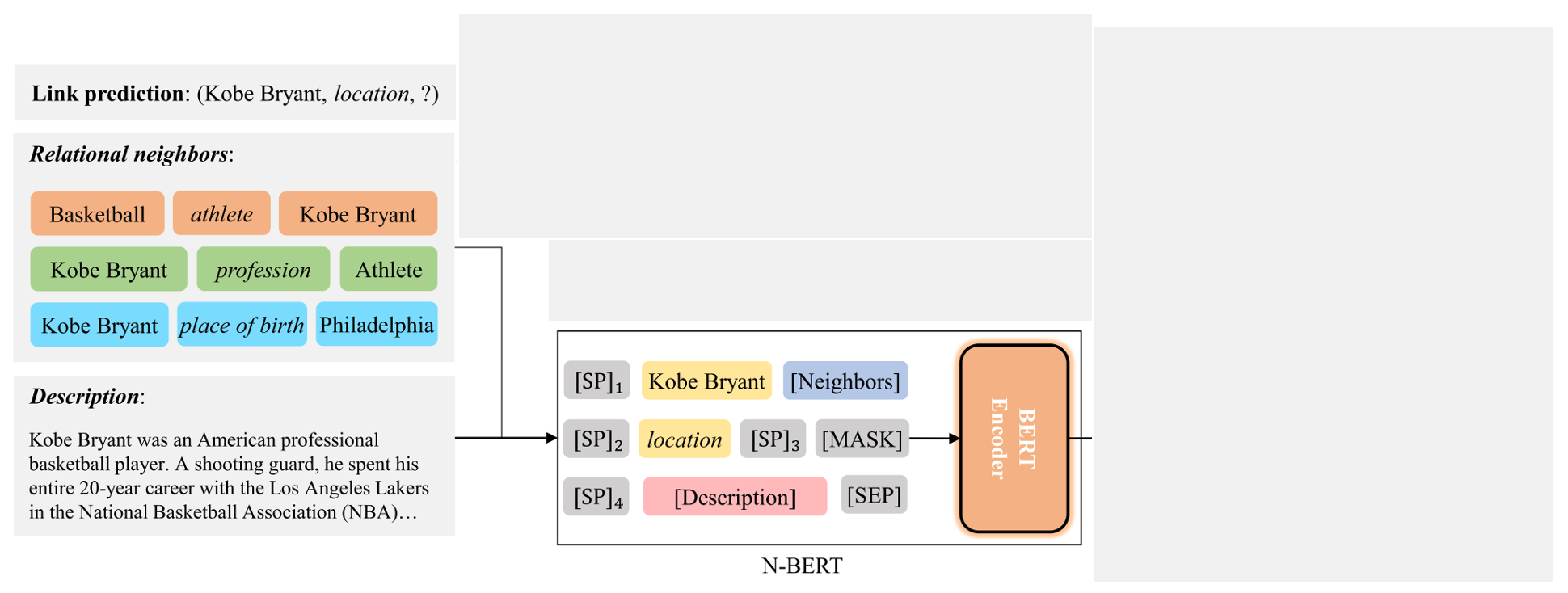 Method | part2 N-BERT
The PLM-based model N-BERT constructs a prompt from the descriptions, neighbors and names of entities as the input. 

﻿The prompt sentences would be fed into a BERT to get the representation of [MASK] w.r.t. the missing entity.

The output representation of BERT for “[MASK]” is used to predict the missing entity.
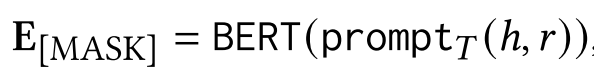 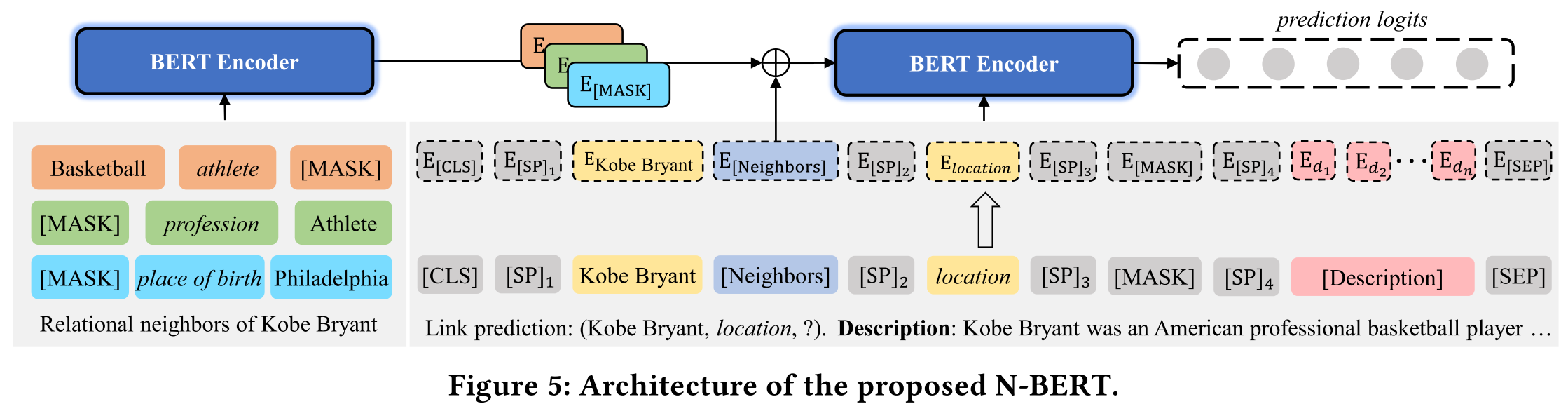 18
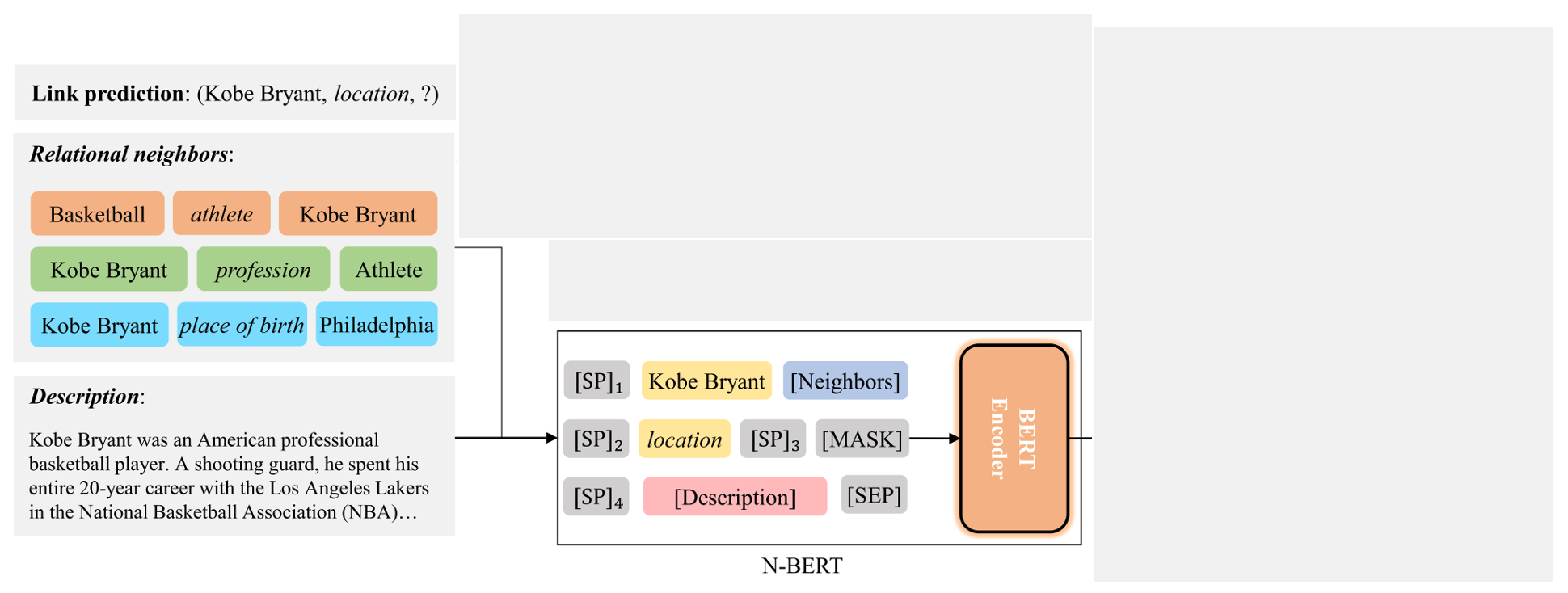 Method | part2 N-BERT
Some further details of N-BERT
﻿To make prompts more expressive and take full advantage of the PLMs
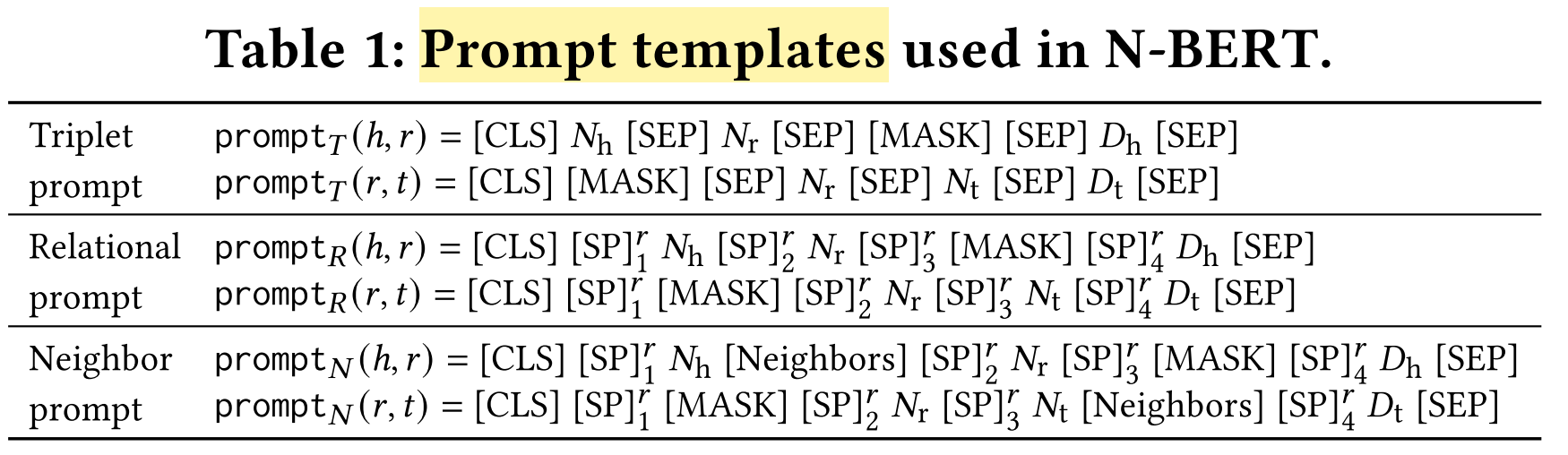 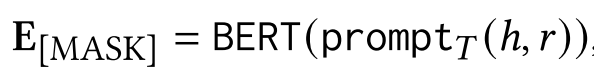 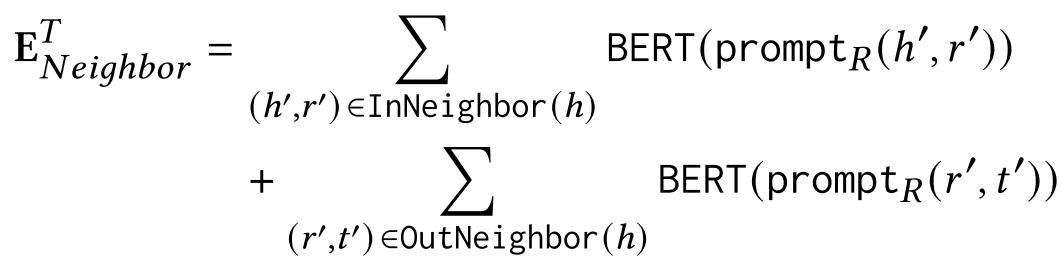 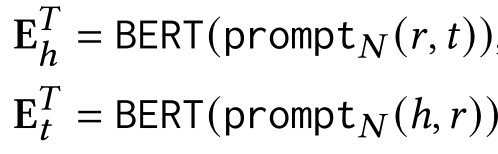 19
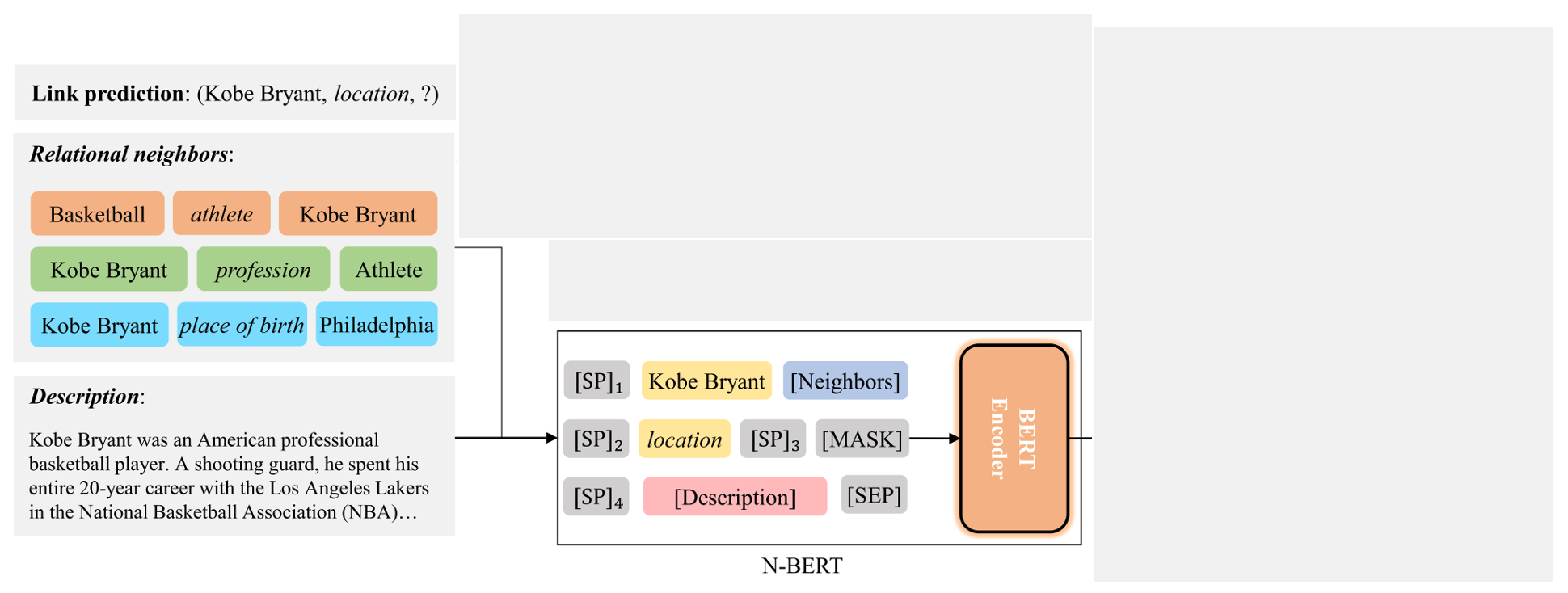 Method | part2 N-BERT
Optimization objectives
For a training triple (h, r, t)
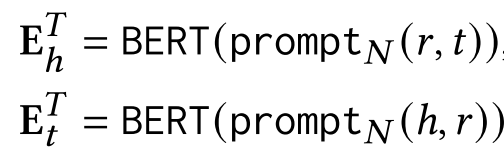 Head prediction (?, r, t)

Tail prediction (h, r, ?)
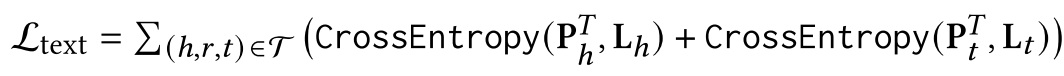 20
Method | framework
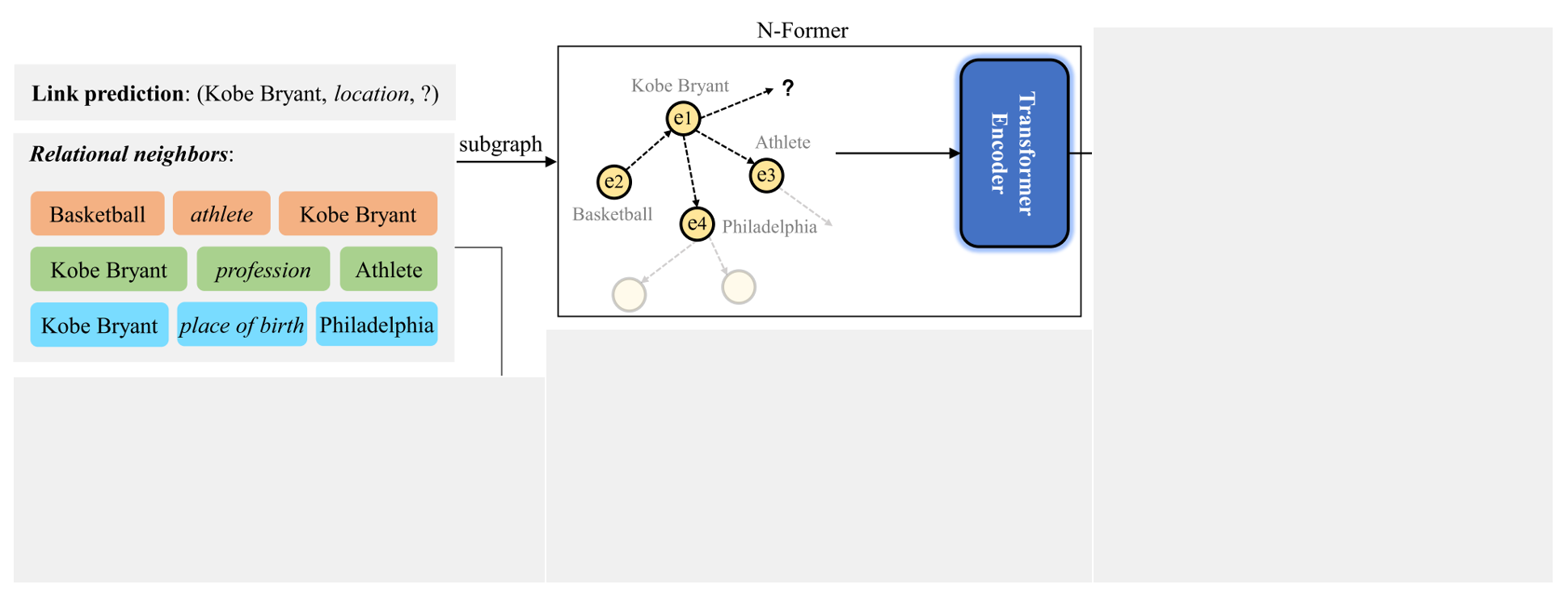 SLM
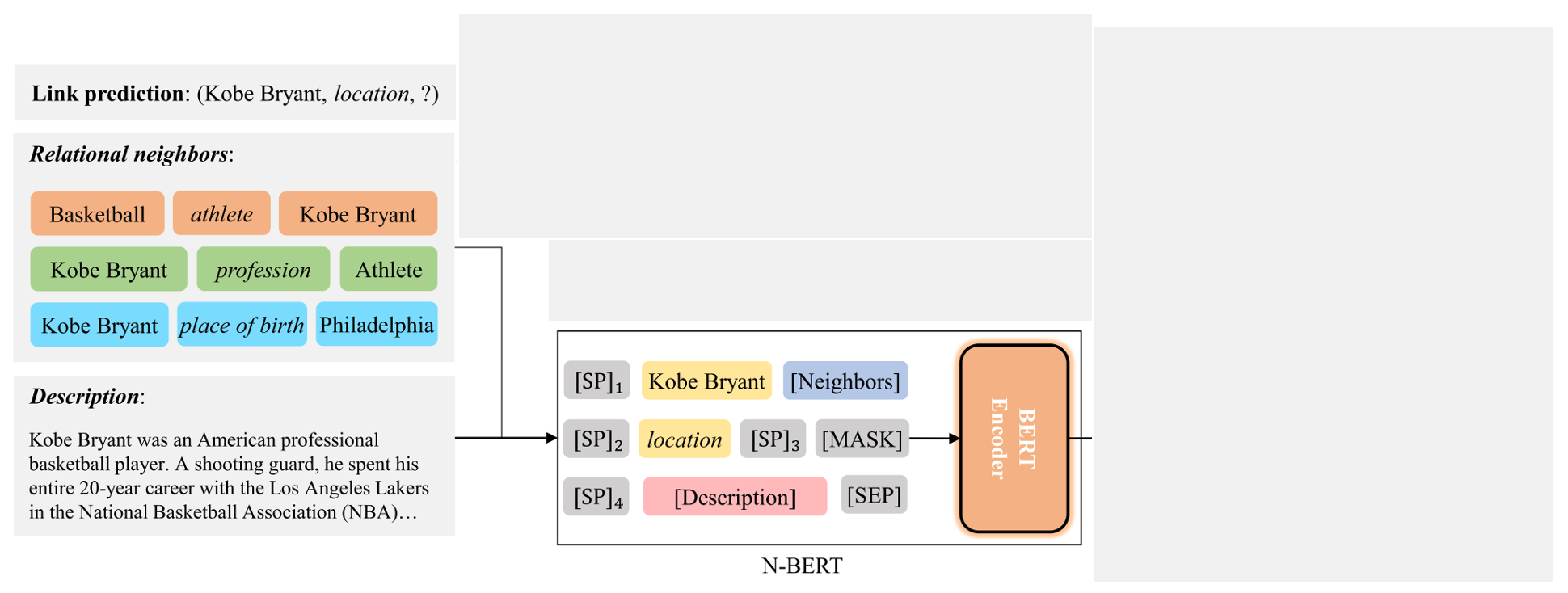 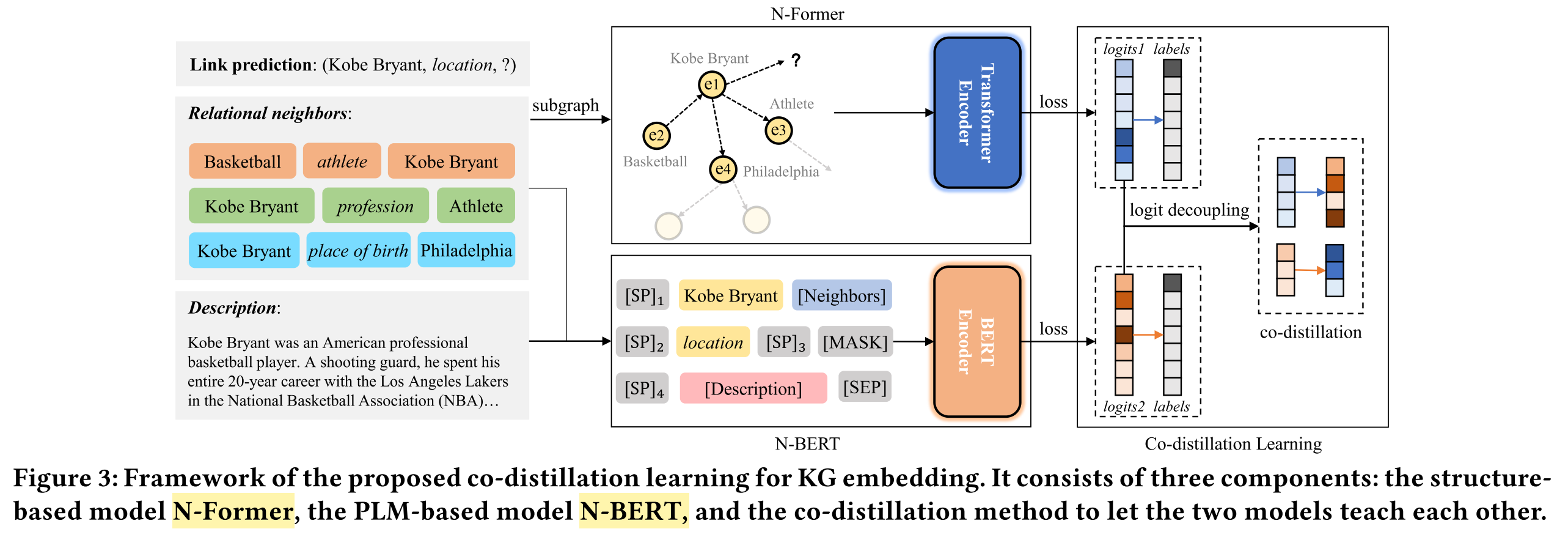 PLM
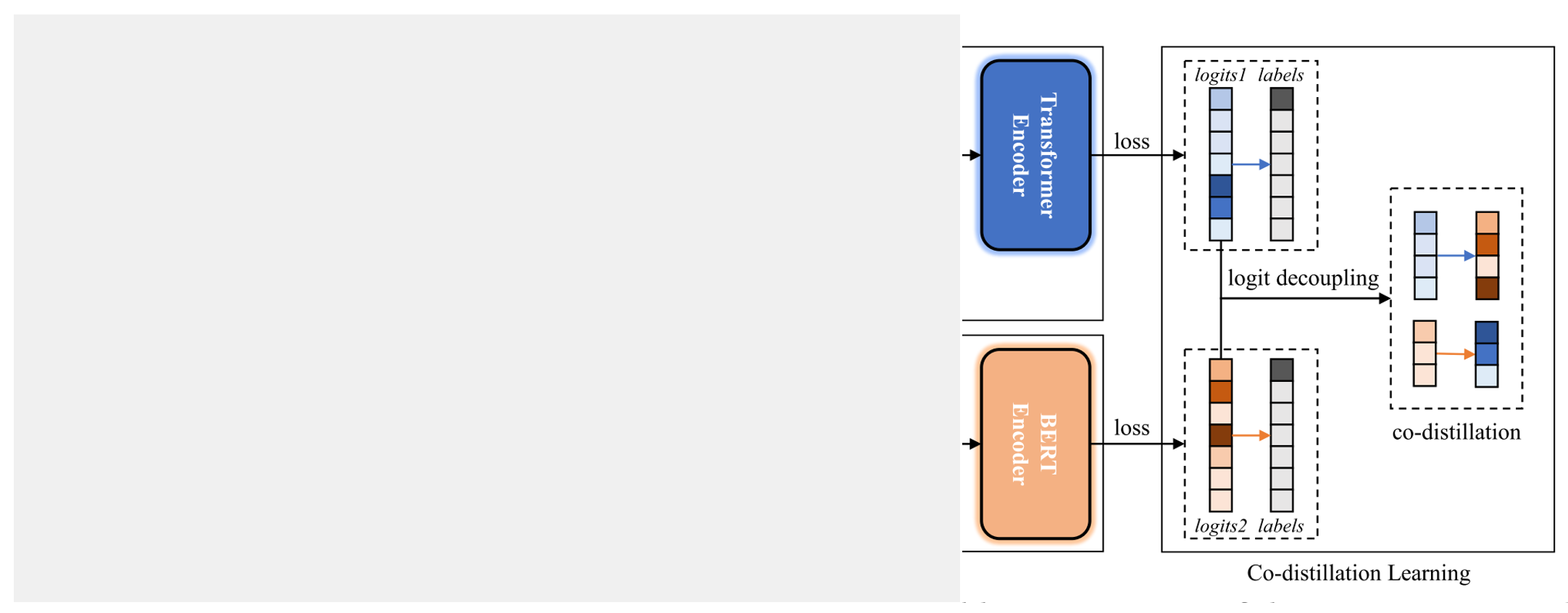 3. distillation 
module
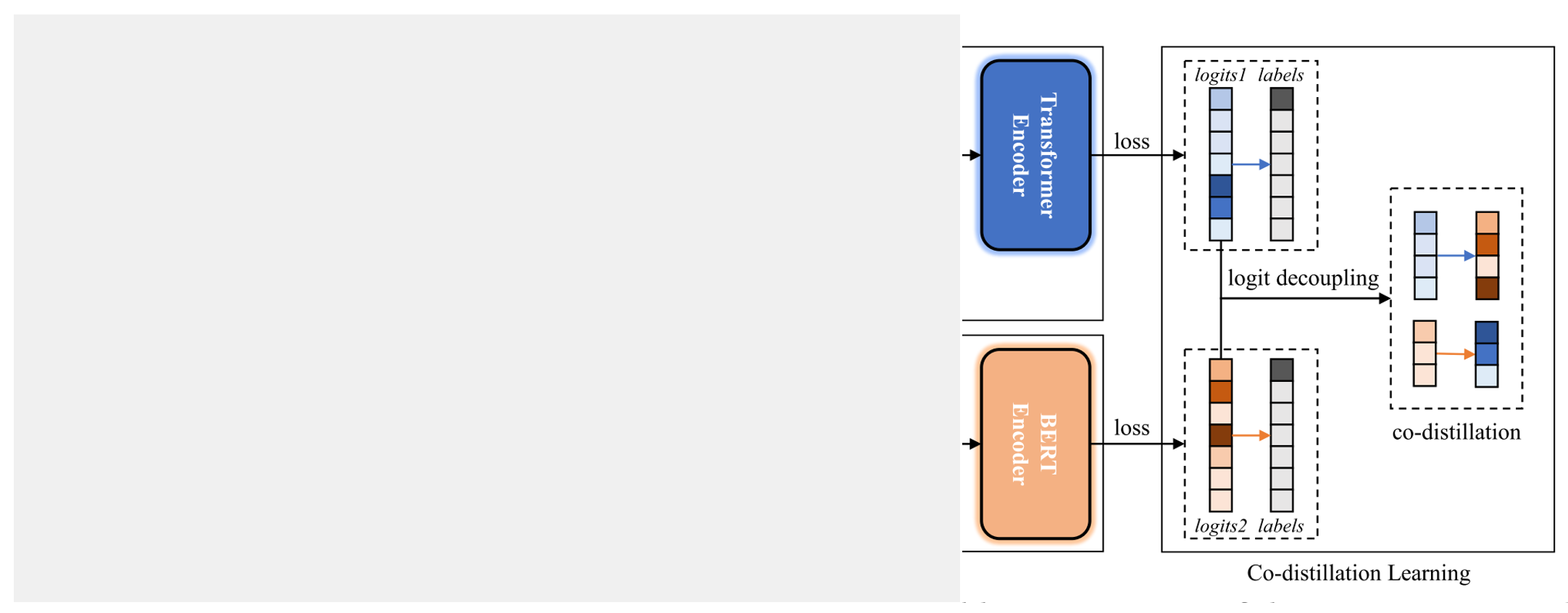 Method | part3 distillation
(picked from the paper):
﻿For our N-Former and N-BERT,  we empirically find that the scores for target entities both become higher in the training process. 

However, the scores for non-target entities are varying obviously. 

Given that N-Former is a structure-based model while N-BERT is a PLM-based model, we think that the scores for non-target entities are also important to quantize the knowledge of models. 

Therefore, the key point for co-distillation is to transfer the predicted probabilities of non-target entities mutually, rather than only to deliver the probabilities of target entities.
A knowledge co-distillation method
assume two models are complementary, they should teach each other what they are good at

Co-distillation: 
a model can be the teacher 
and the student at the same time
22
Method | part3 distillation
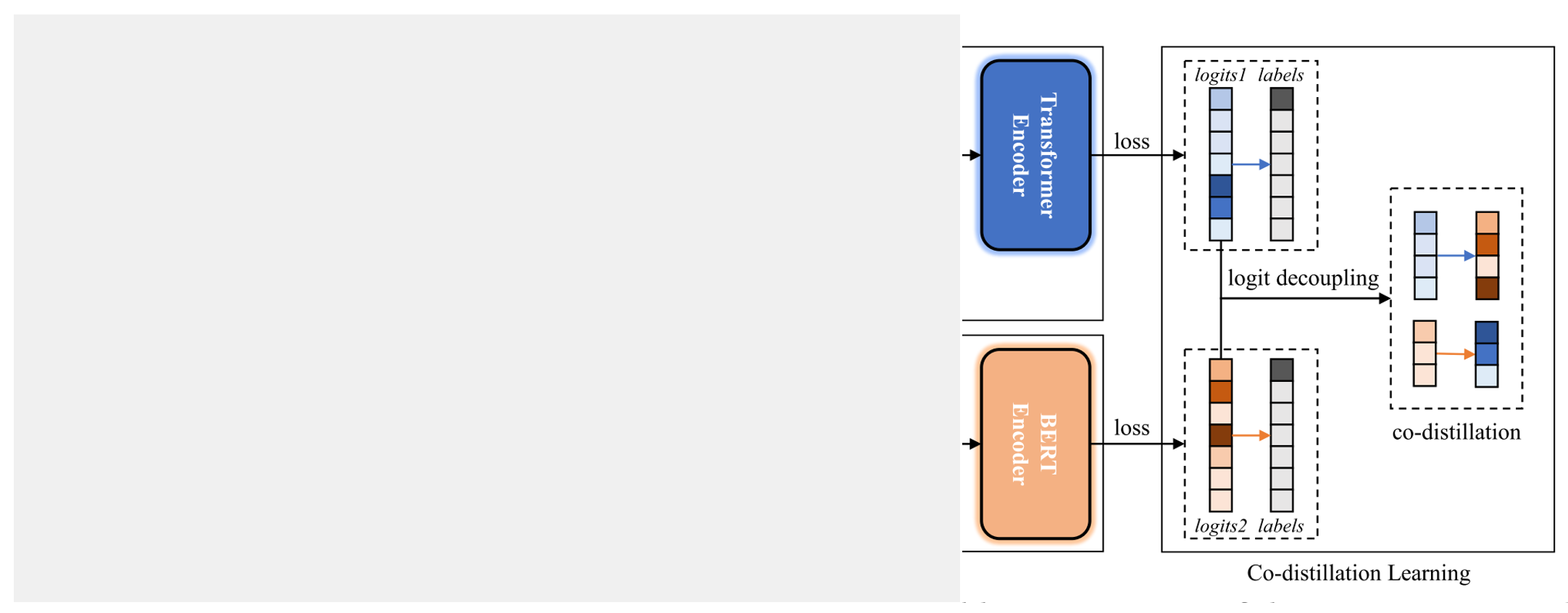 Co-distillation

1. divide the logits into two parts, 
one concerning the high-confidence predictions of N-Former 
and the other for N-BERT. 

2. enable bidirectional knowledge transfer 
by minimizing the KL divergence 
of the partial logits from the two models.
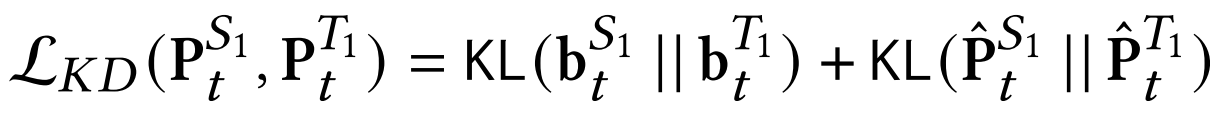 23
Method | part3 distillation
sorted logits
logits
bottom
N-Former
(teacher)
top
select entities
with top scores
top
N-BERT
(student)
bottom
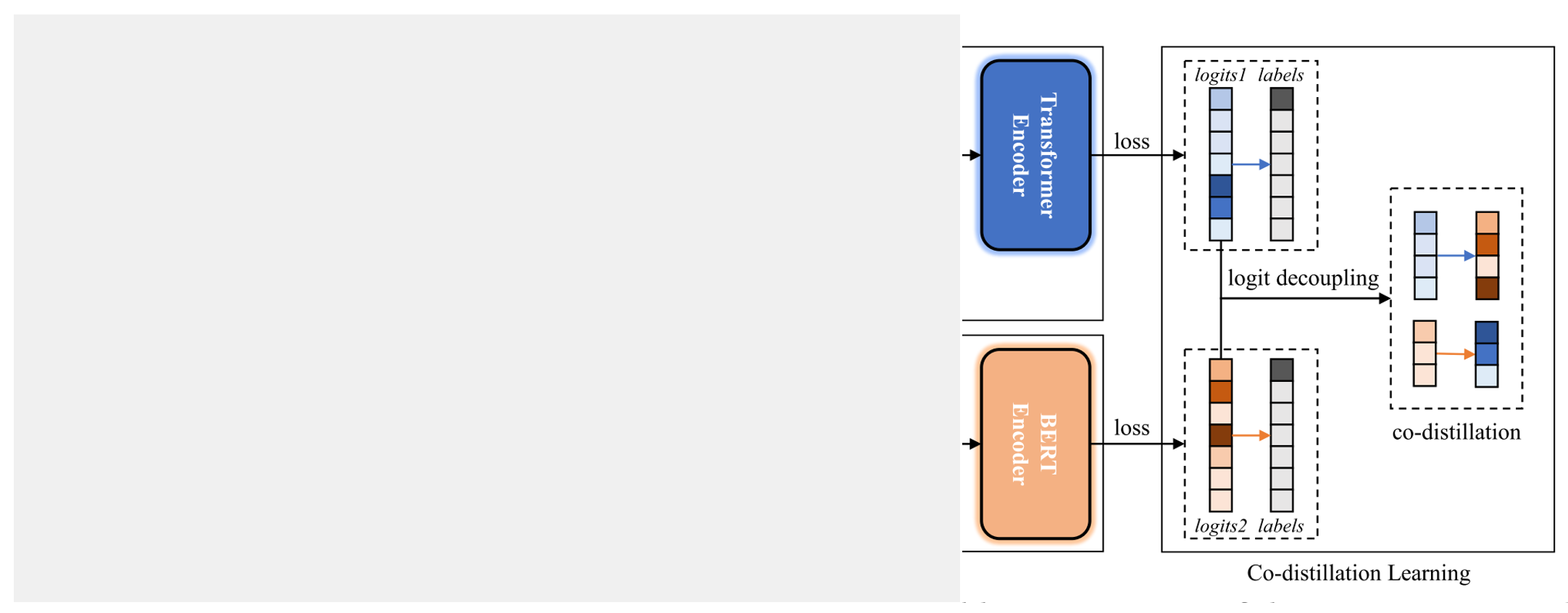 Method | part3 distillation
Co-distillation
﻿select half entities with higher scores and then compare via KL:
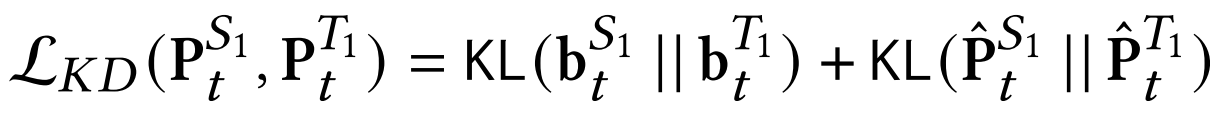 objectives for N-BERT and N-Former:
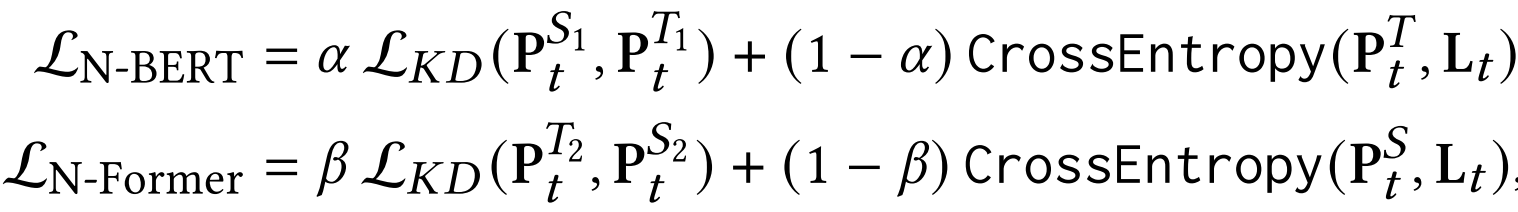 25
Method | full algorithm
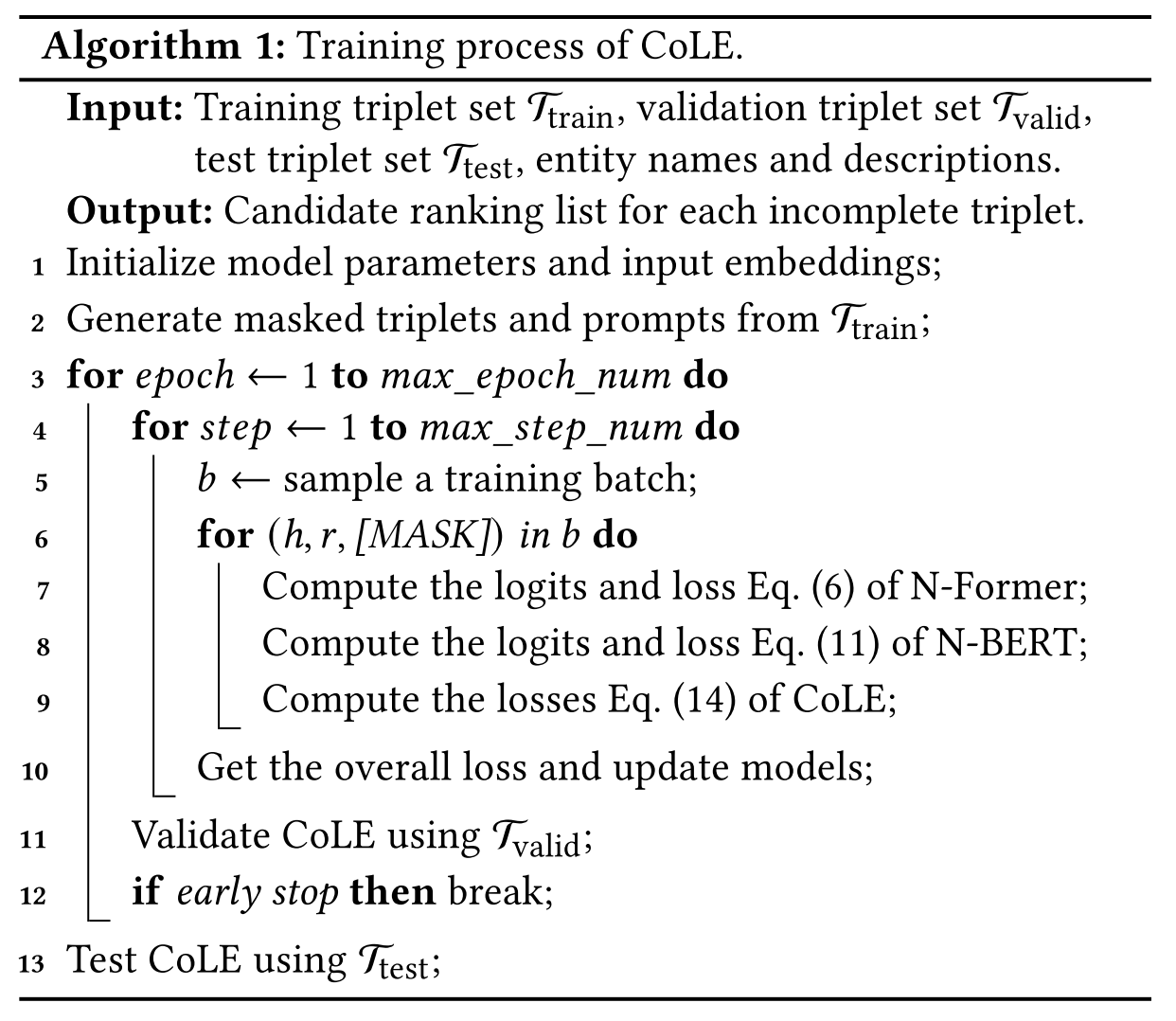 Eq. (6):
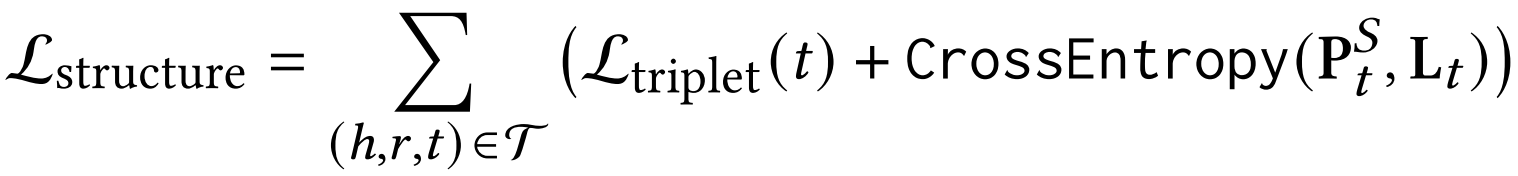 Eq. (11):
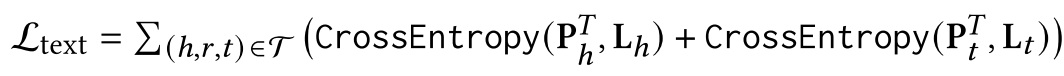 Eq. (14):
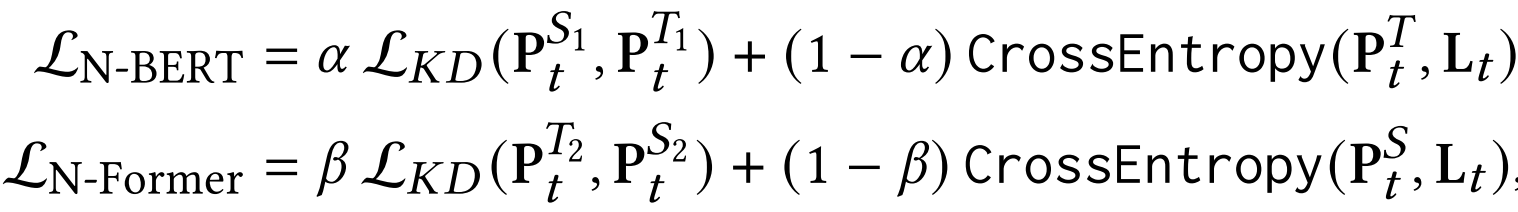 Outline
Background
The proposed method
Experiment
Summary and discussion
27
Experiment
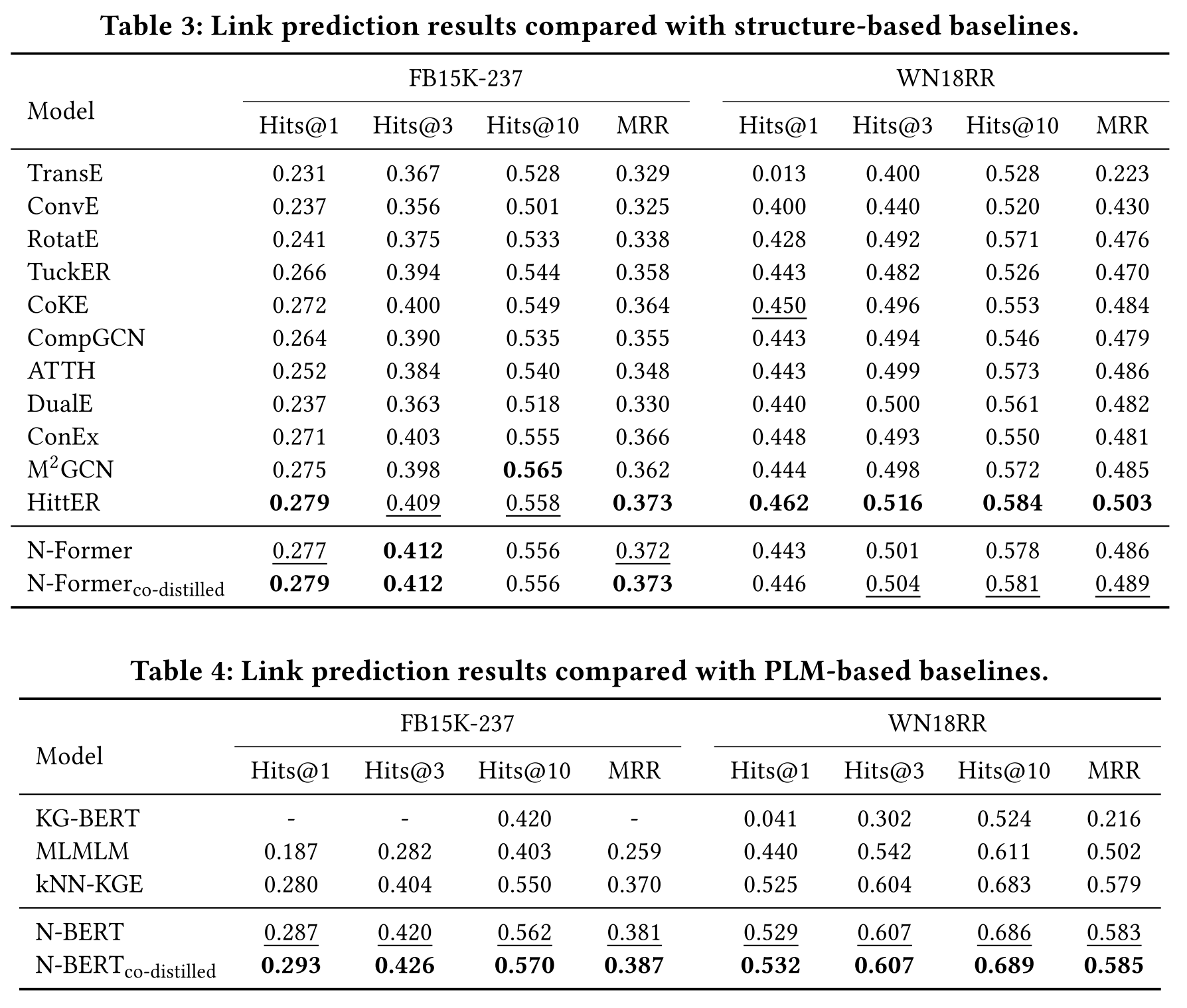 Co-distillation can boost 
both N-Former and N-BERT,
result in higher individual performances
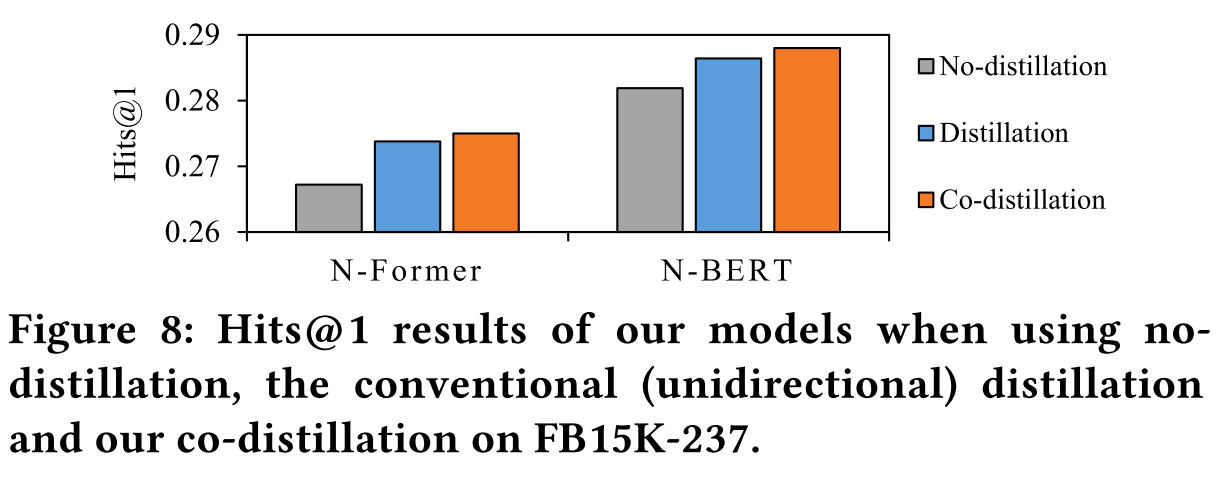 28
Experiment
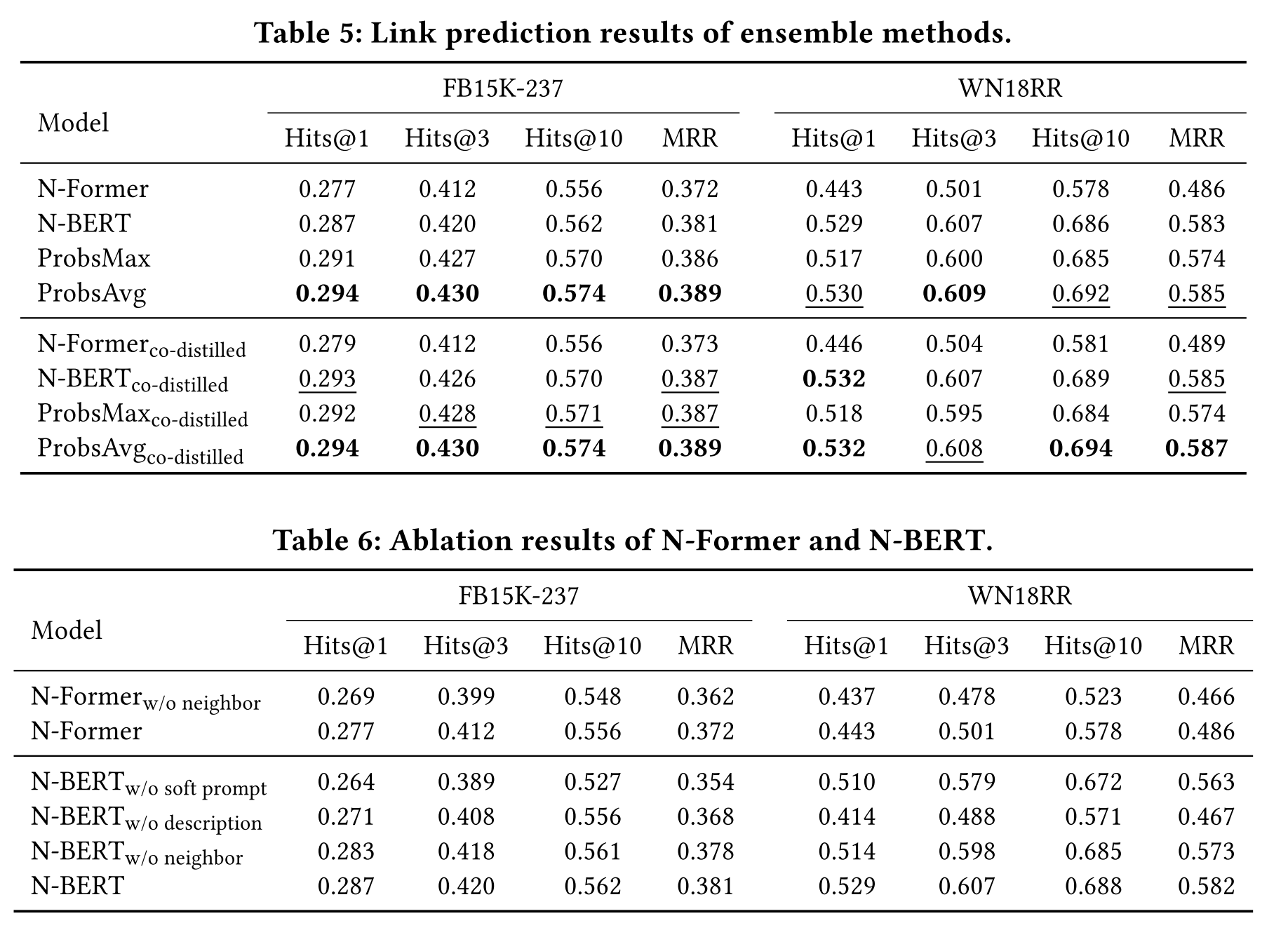 Ensemble N-Former and N-BERT
can be better
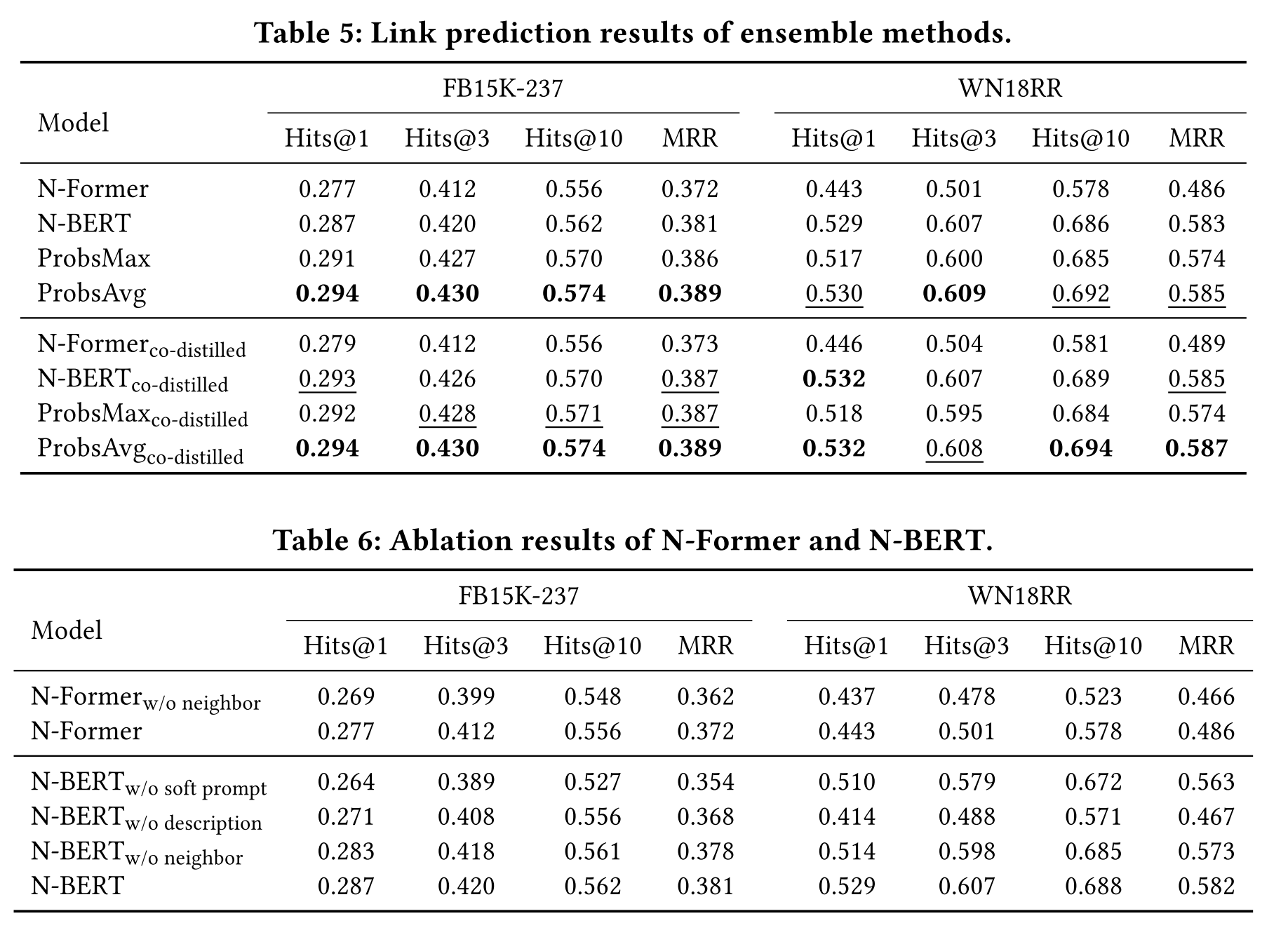 The proposed designs
for N-Former / N-BERT 
are effective
29
Experiment
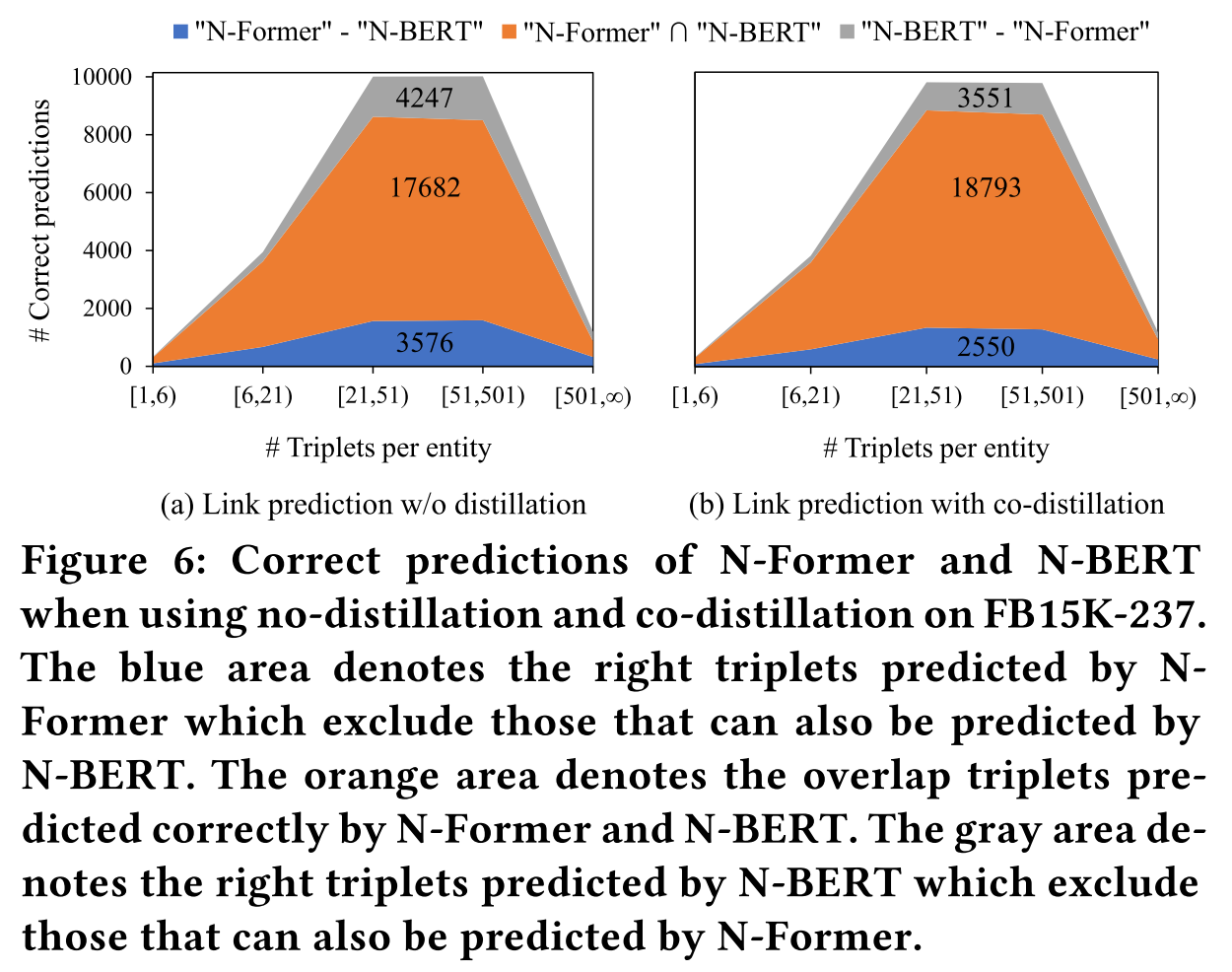 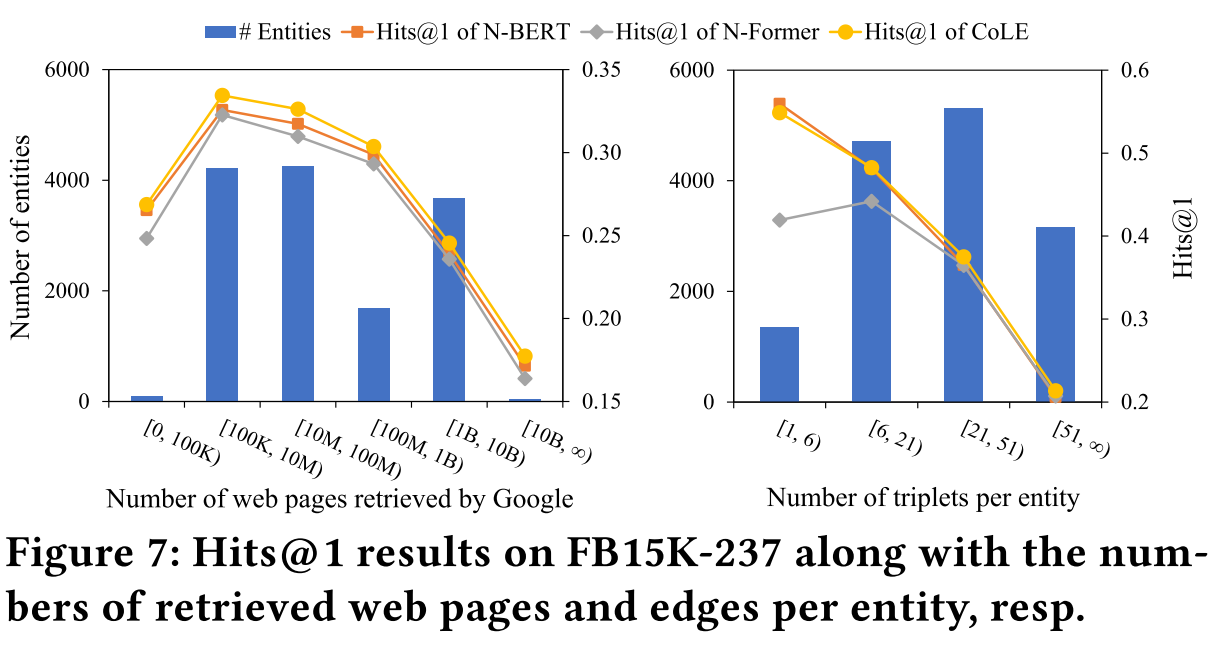 ﻿Co-distillation leverages the complementarity and 
transfers the unique knowledge of each model mutually, 
thus benefiting them.
30
Outline
Background
The proposed method
Experiment
Summary and discussion
31
Summary
(methodology) reveal that PLMs and SLMs can be complementary.

(model) adopt PLMs and SLMs for KG reasoning with adaptive designs,                                especially the construction of model input that is dependent on the specific query.

(optimization) a co-distillation method for transferring knowledge among PLMs and SLMs.

(experiment) good performances on WN18RR/FB15k-237.
32
Potential directions
(model design): information injecting and utilizing
1. The idea and adaptive designs of  “query-dependent”

(learning paradigm): knowledge transferring
2. Knowledge distillation of PLMs and SLMs

(interpretability): knowledge representing
3. Interpreting SLMs via PLMs
33
Potential directions | “query-dependent”
The high-level idea of “query-dependent” and the corresponding adaptive designs
current query-dependent SLMs/PLMs may not fully utilize the graph structure

in SLMs like RED-GNN or NBFNet, 
only the head entity is assigned effective embedding before propagation
However, 
its propagation is strongly-correlated with the location of head entity


in PLMs like N-BERT or KG-BERT, 
the prompt templates are specially designed w.r.t. queries and the graph structure
However, 
the input templates are manually designed and fixed for each query
the neighboring information is compressed to a fixed-size embedding of token
34
Potential directions | “query-dependent”
So, is there a better way to a KG reasoning model? 🤔
in addition to utilizing the local information in KG
SLMs  long-range information (internal of KG)
PLMs  context information (external of KG)


Maybe, we can consider a query-dependent transformer?
jump out of the local area of head entity
can potentially explore the full KG 
injecting the token embeddings of PLMs as inputs
as initial entity embeddings that are also inductive
35
Potential directions | “query-dependent”
Refining the observed graph
36
Potential directions | “knowledge”
Extract and transfer the knowledge among PLMs and SLMs

the large-scale PLMs are informative and the GNN-based SLMs are powerful
however, they are complex and expensive whether in training or inference

so, can their knowledge be extracted and stored in the more efficient model?
e.g., embedding models
however, embedding models can not explicitly utilize the KG structure


So, can we ensemble all their advantages in one model? 🤔
 The knowledge distillation technique is a natural solution here.
37
Potential directions | “knowledge”
Graph-based 
SLMs
target
target
Graph-based 
SLMs
PLMs
PLMs
embedding-based 
SLMs
embedding-based 
SLMs
However, existing distillation works are mainly for models of similar architectures
e.g., distillate a 18-layer resnet from a 101-layer resnet
distillation across different models is still under-explored 🤔
38
Potential directions | “interpretable”
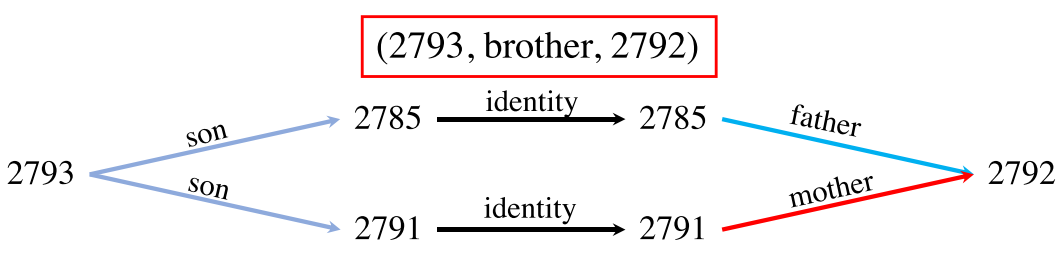 KG
SLMs
query triple
39
Potential directions | “interpretable”
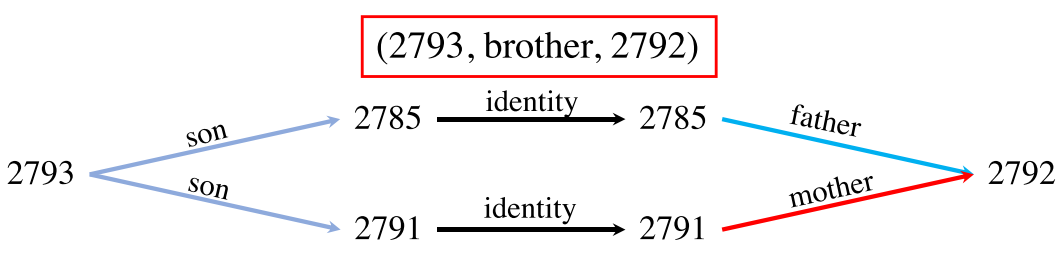 SLMs
“I think 2792 is the brother of 2973 
because their father is 2785, 
their mother is 2791,
and they are sons of 2785 as well as 2791.”
PLMs
 Can we use PLMs to generate sentences for interpreting? 🤔
40
Potential directions | “interpretable”
The latest methods for interpreting the SLMs
can tell which triples are most important for a query (SIGMOD’22)
in a post-hoc manner for interpreting embedding models
or subgraphs for GNN-based model (WWW’21)
but the subgraph size is hard to control

But, the weighted triples/subgraphs might still not easy to be understood
understanding the underneath correlation among them is hard for human
especially when important triples are quite a lot

So, can we utilize the PLMs for interpreting the SLMs with natural languages?
i.e., watch the weighted triples (or subgraphs), and summarize them into sentences.
i.e.,  看“图”说“话”
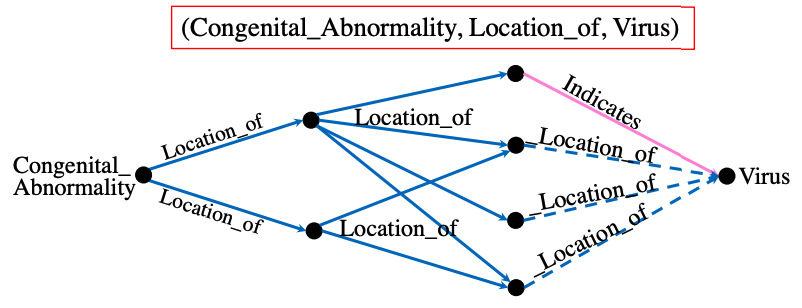 41
Potential directions | “interpretable”
Scene graph captioning
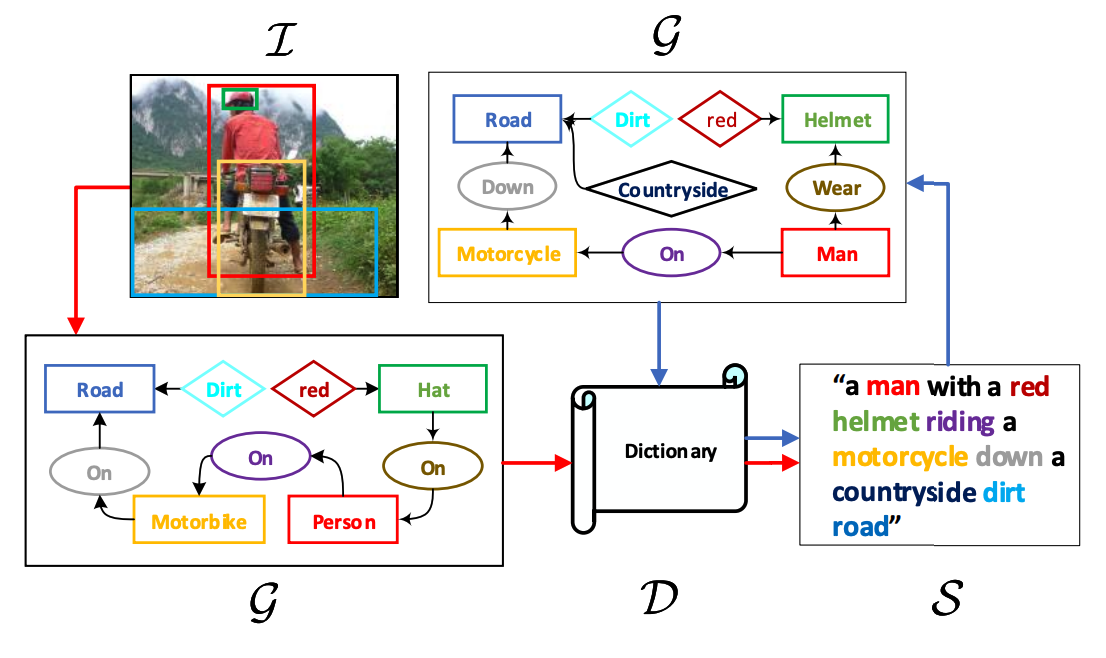 42
Auto-Encoding Scene Graphs for Image Captioning. 2018
Potential directions | summary
KG interpreter
KG model
KG distillation
43
Related works | PLMs for KG learning
Language Models as Knowledge Bases? EMNLP 2019.
Pretrain-KGE: Learning Knowledge Representation from Pretrained Language Models. EMNLP 2020.
KG-BERT: BERT for Knowledge Graph Completion. AAAI 2020.
Scientific Language Models for Biomedical Knowledge Base Completion: An Empirical Study.  AKBC 2020.
MLMLM: Link Prediction with Mean Likelihood Masked Language Model. ACL-IJCNLP 2021.
Domain-Specific Language Model Pretraining for Biomedical Natural Language Processing.  ACM Transactions on Computing for Healthcare 2021.
I Know What You Do Not Know:  Knowledge Graph Embedding via Co-distillation Learning. CIKM 2022.
Structure-Augmented Text Representation Learning for Efficient Knowledge Graph Completion. WWW 2021.
Do Pre-trained Models Benefit Knowledge Graph Completion? A Reliable Evaluation and a Reasonable Approach. ACL 2022.
SimKGC: Simple Contrastive Knowledge Graph Completion with Pre-trained Language Models. ACL 2022.
Reasoning Through Memorization: Nearest Neighbor Knowledge Graph Embeddings. Arxiv 2022.
44
Q&A
Thanks for your attention!
45